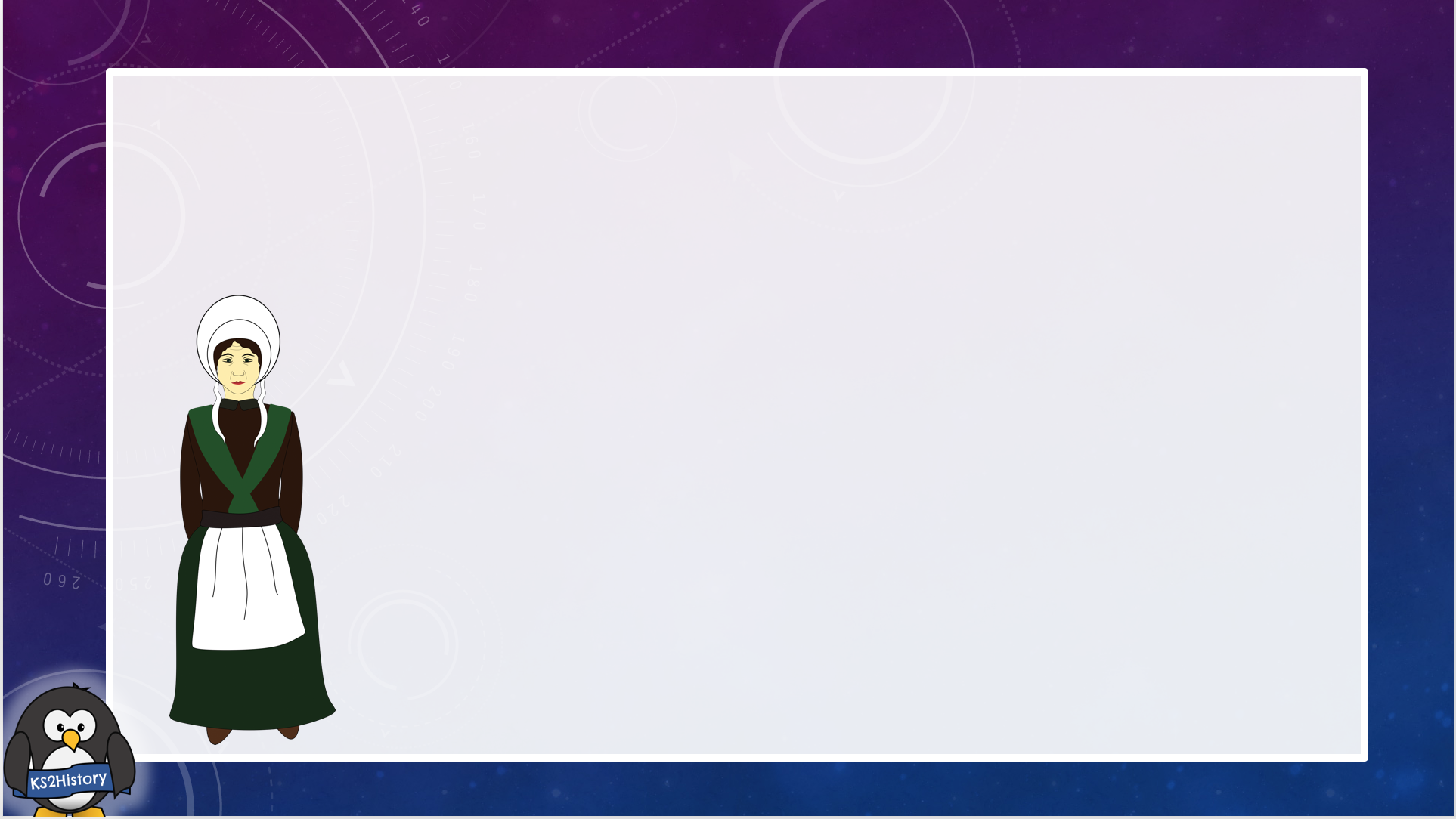 Lesson 1: Victorians
Introduction to the Victorians
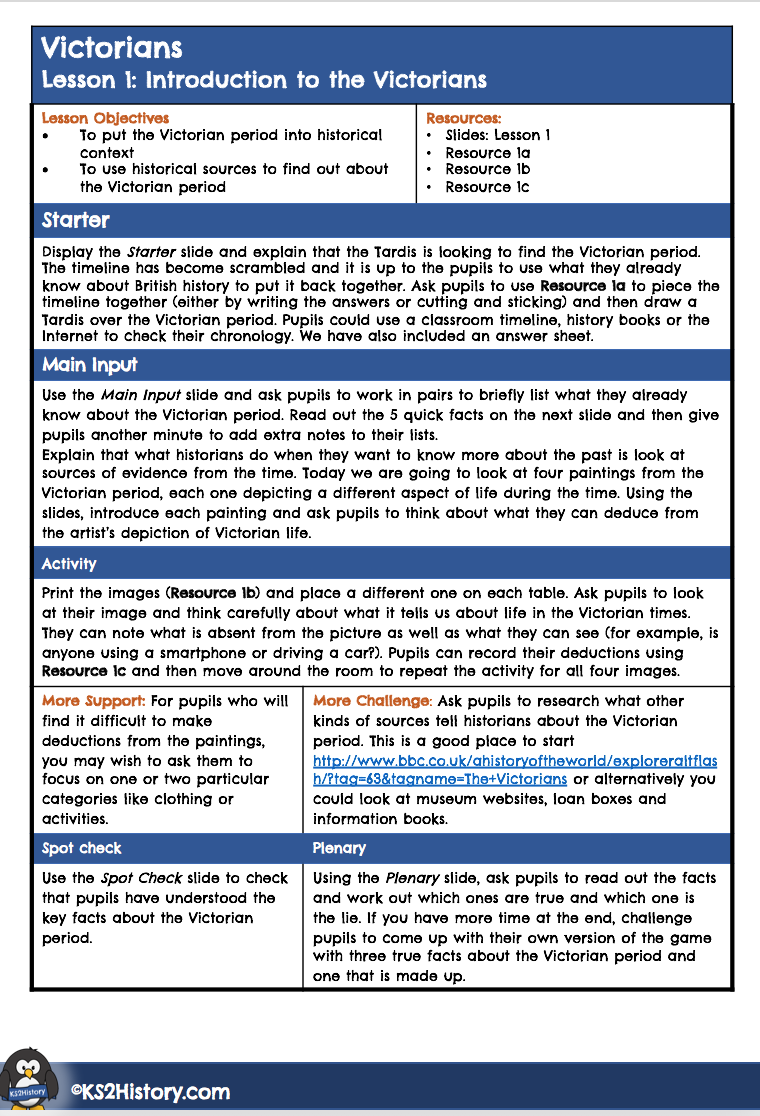 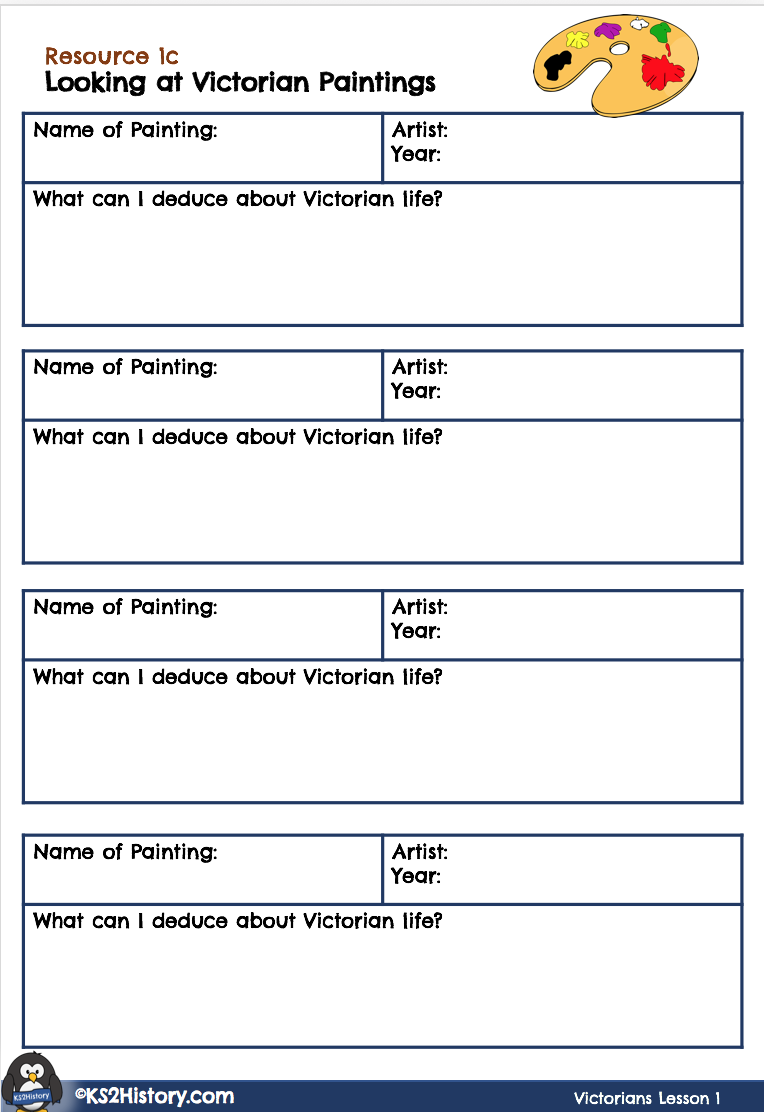 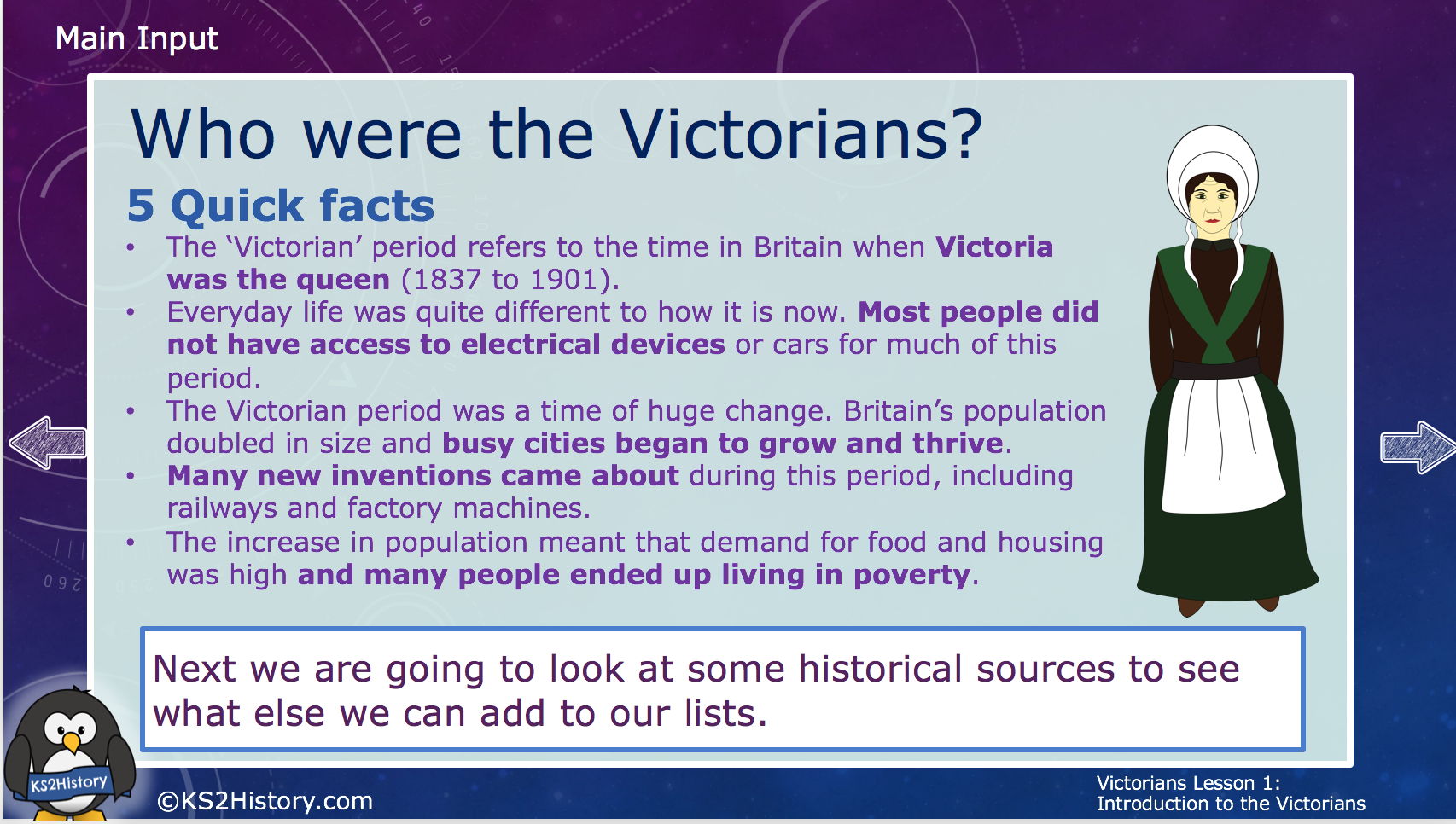 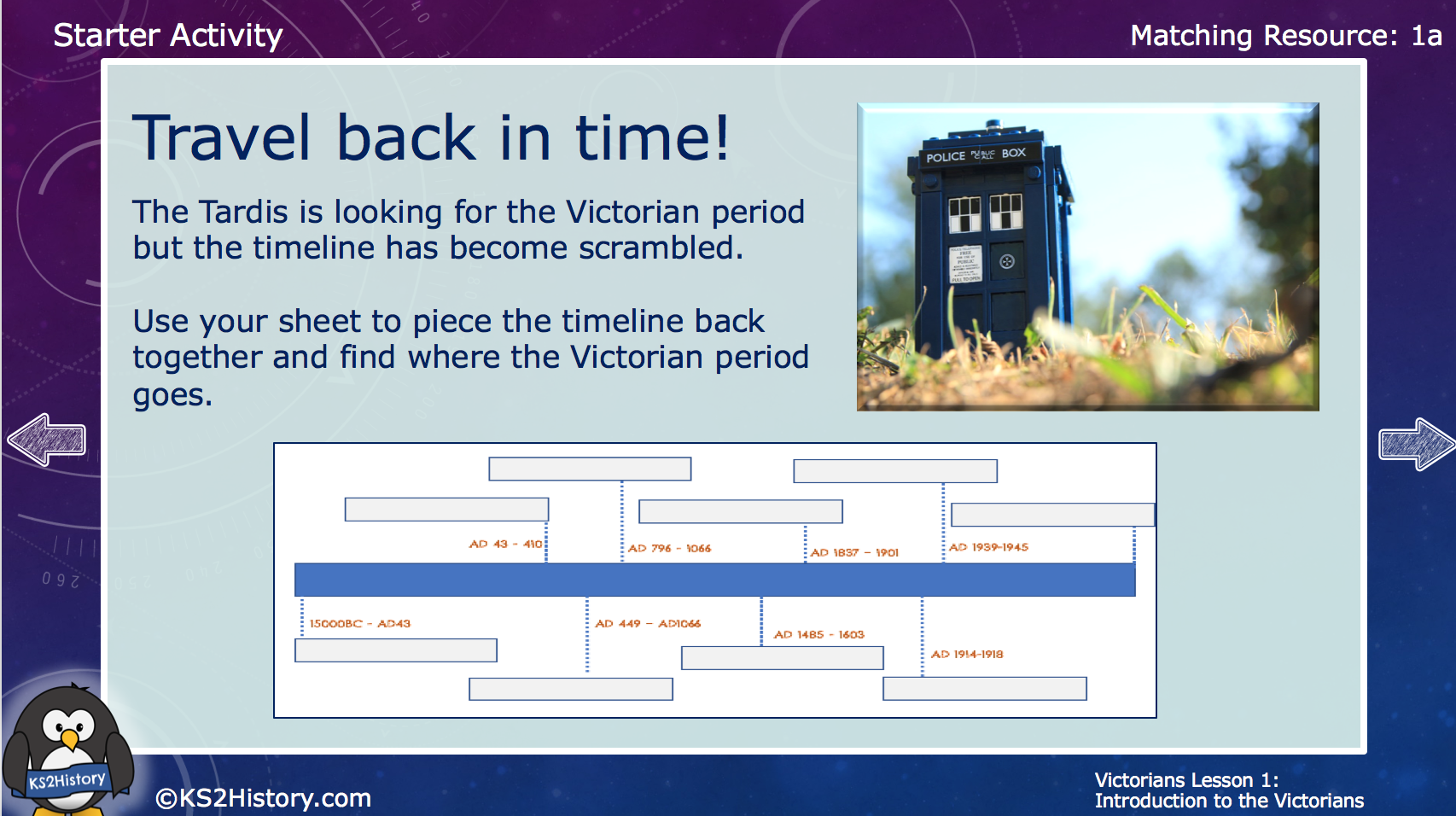 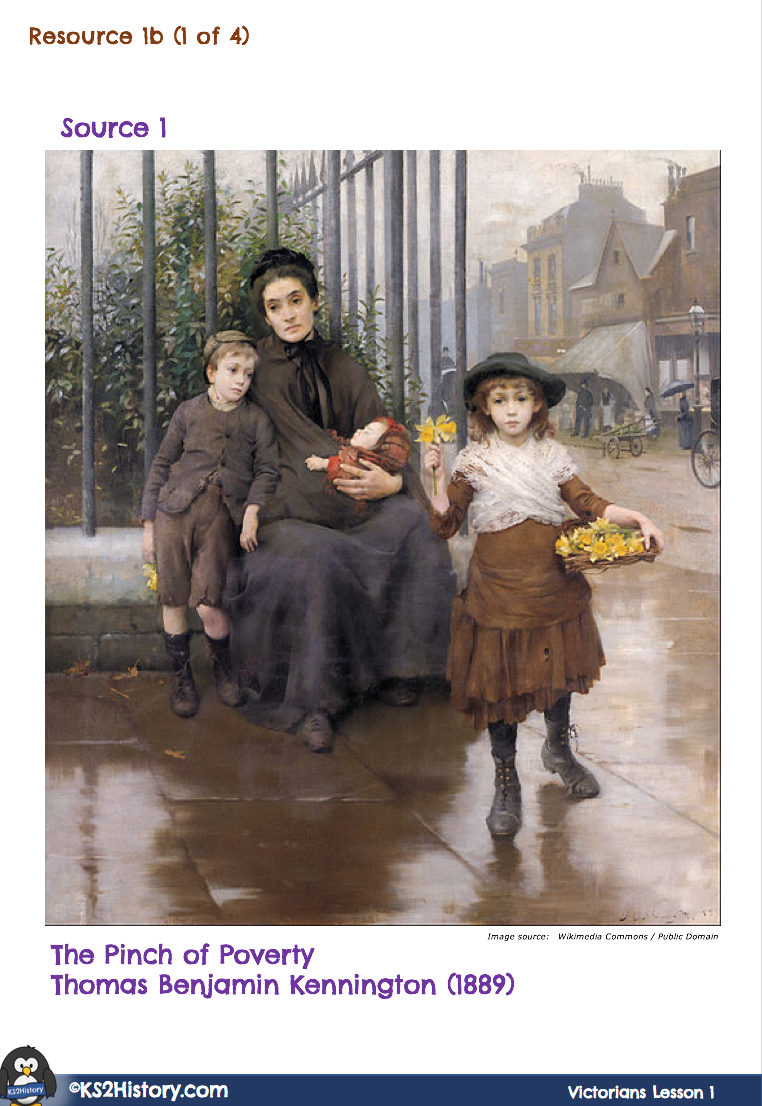 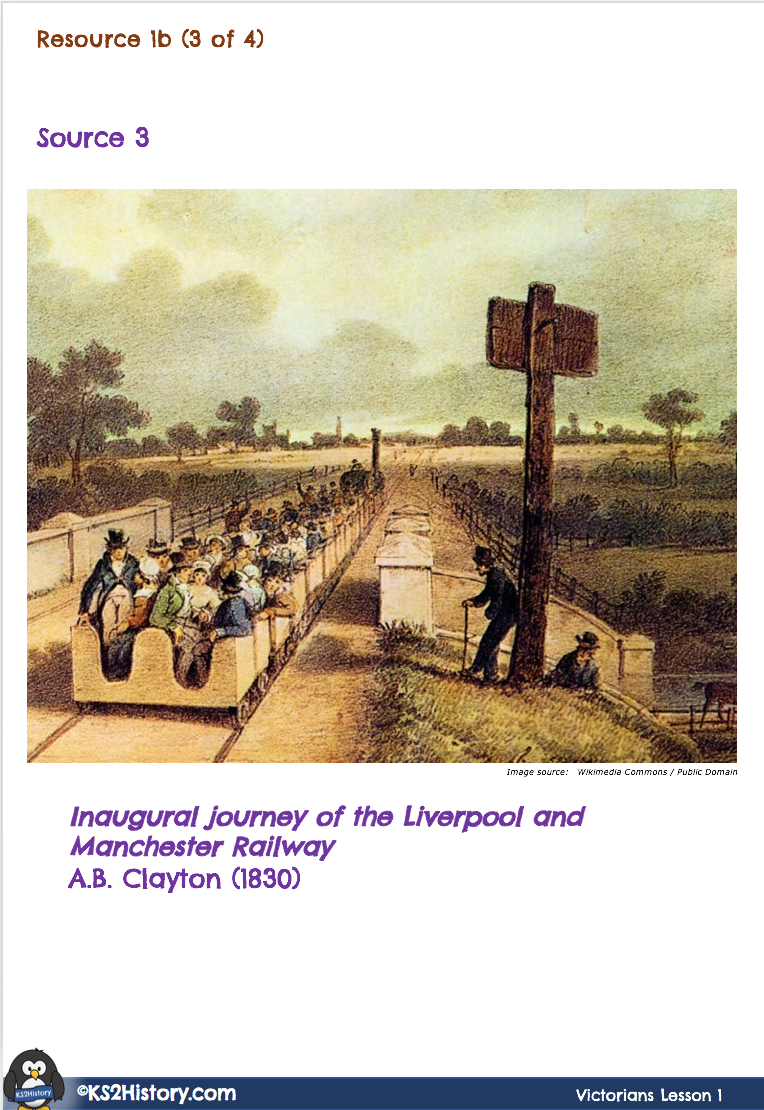 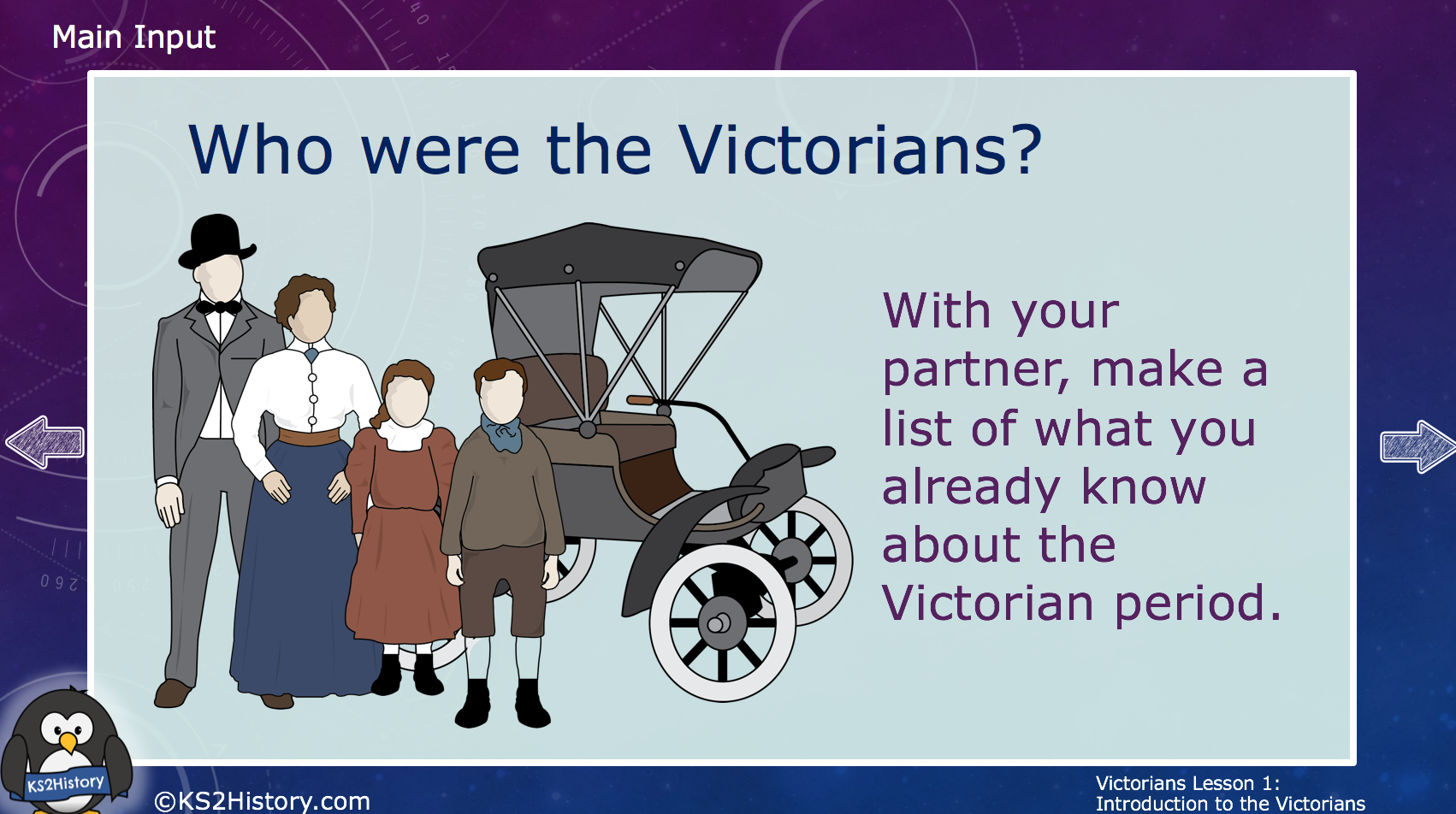 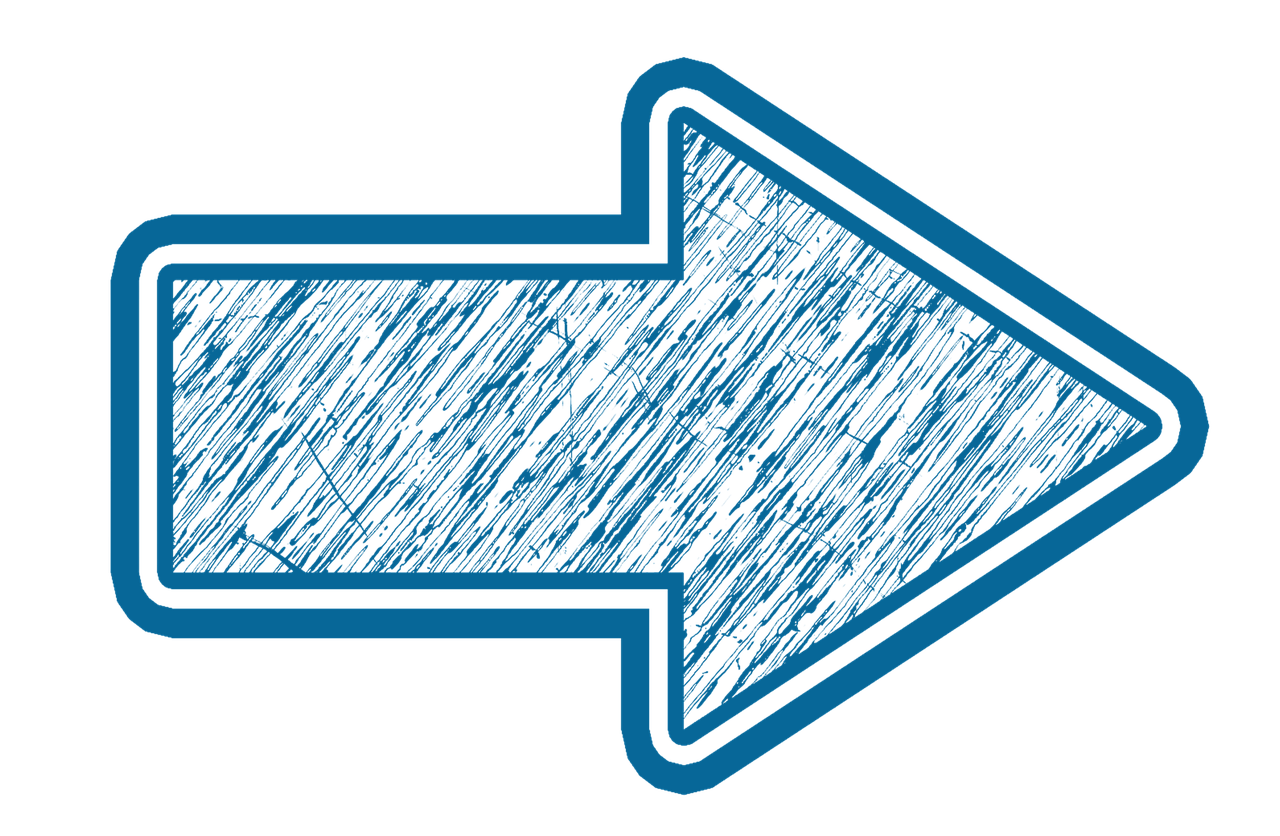 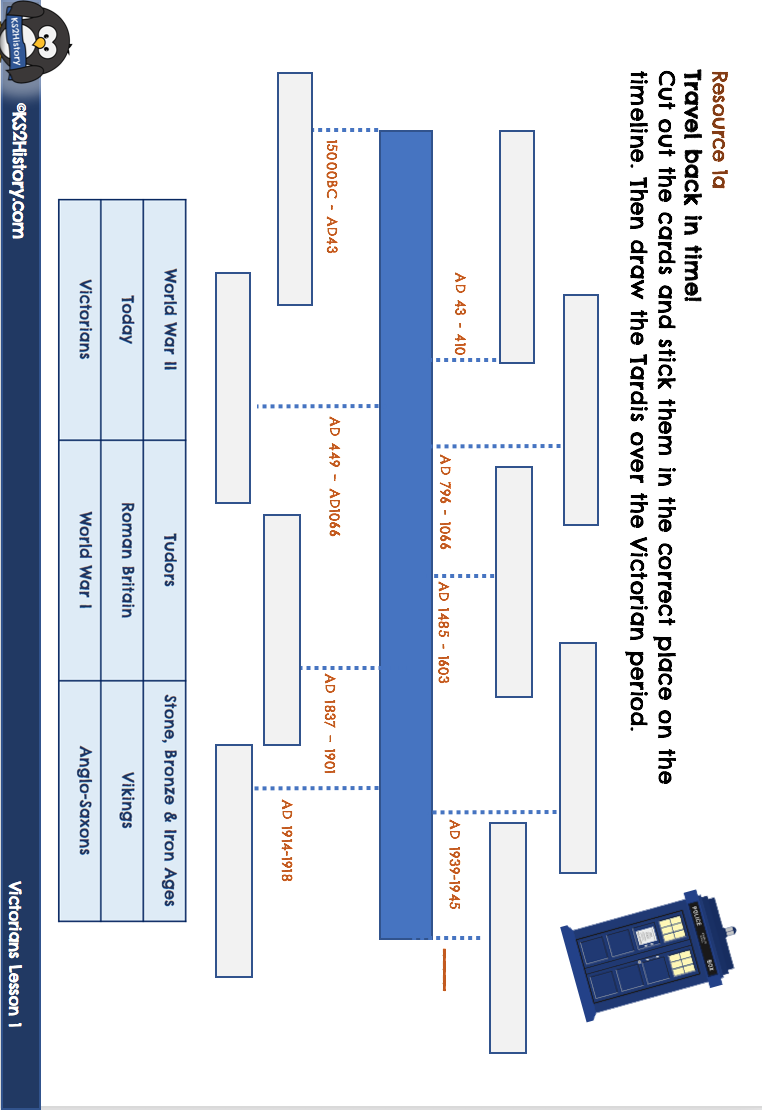 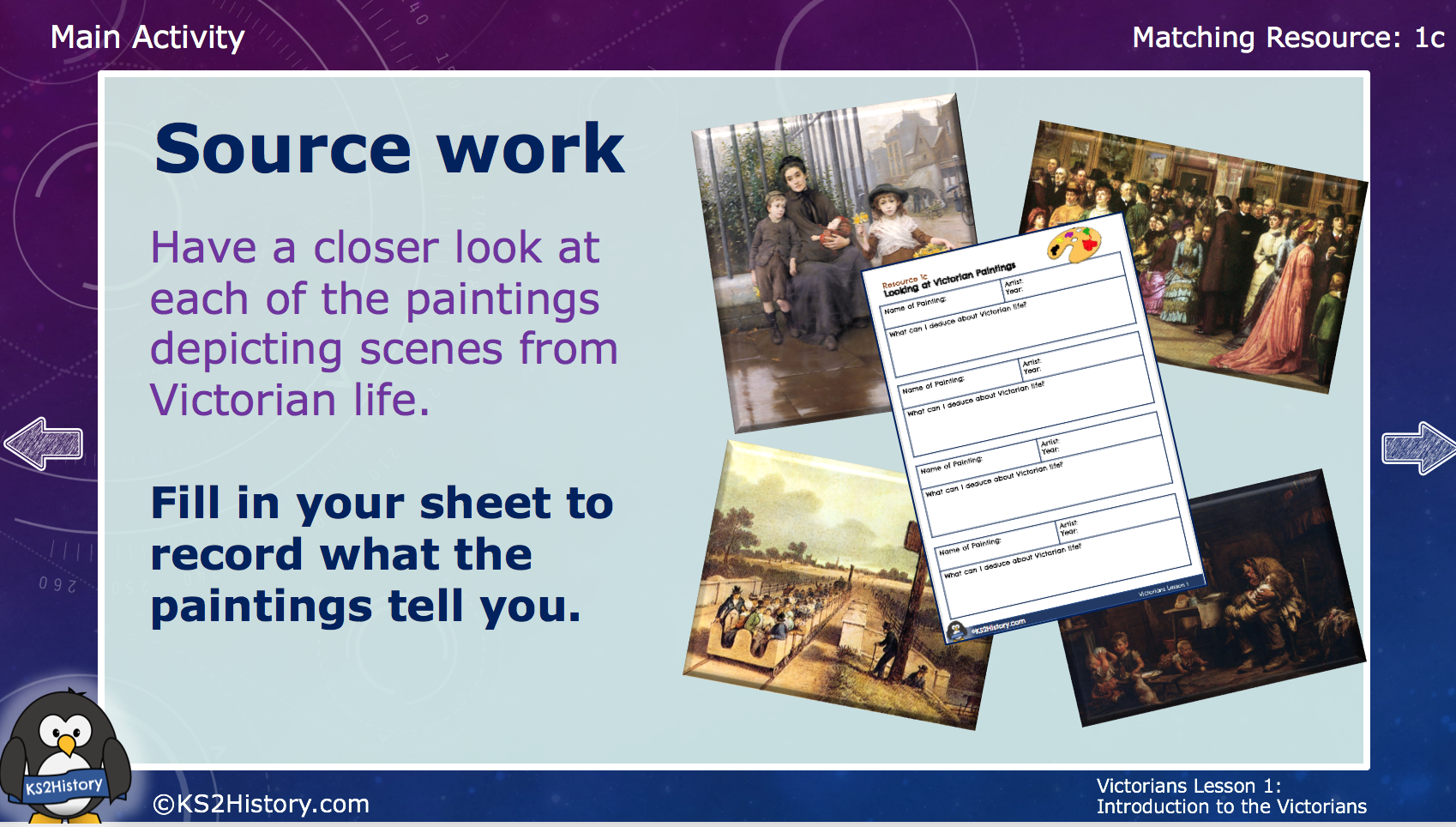 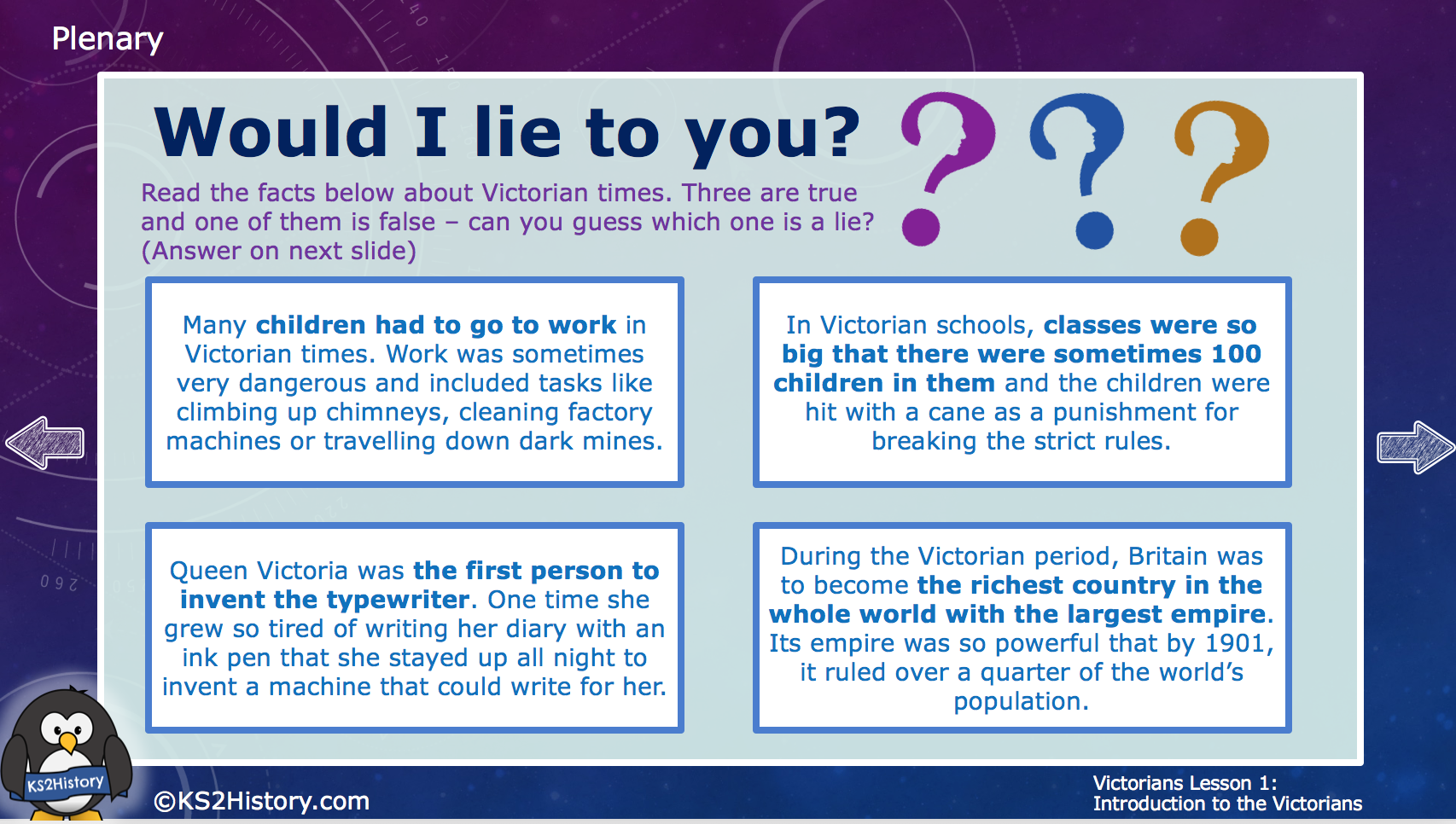 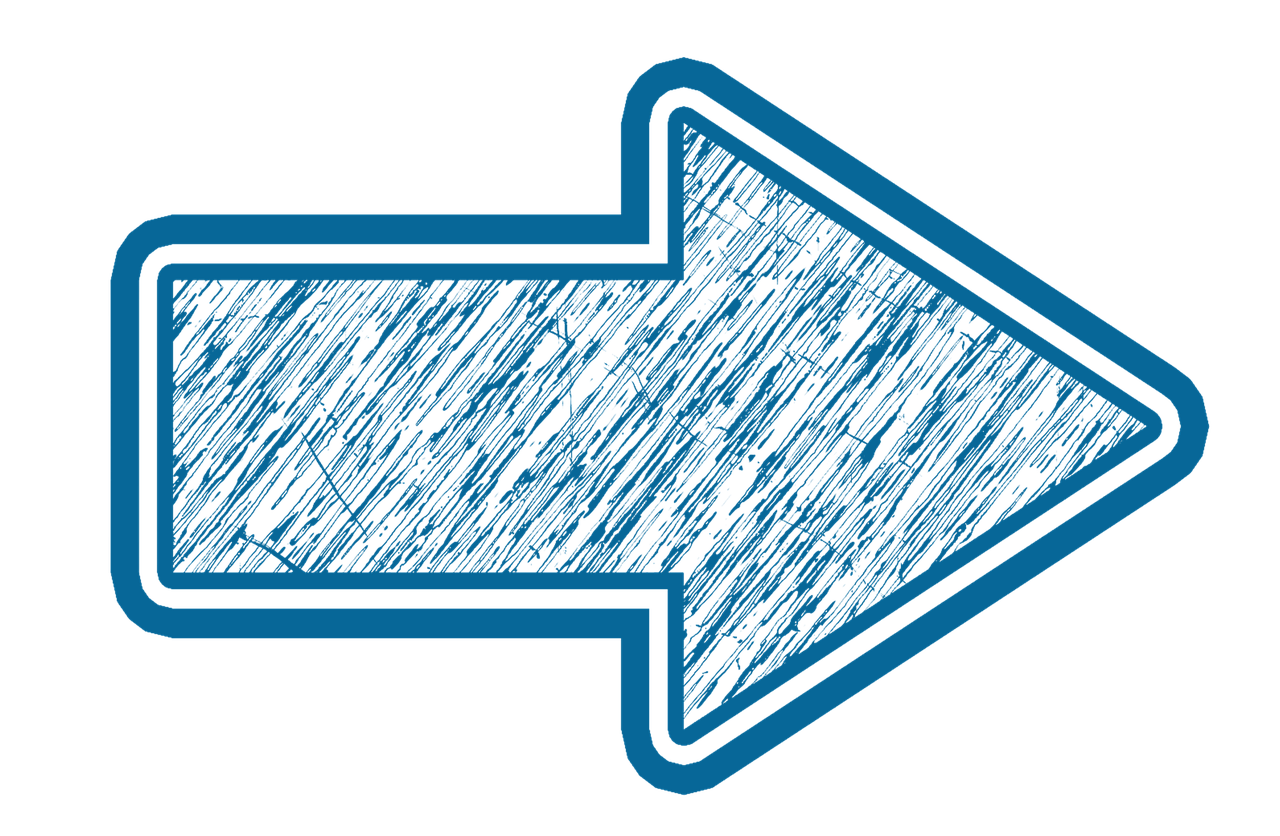 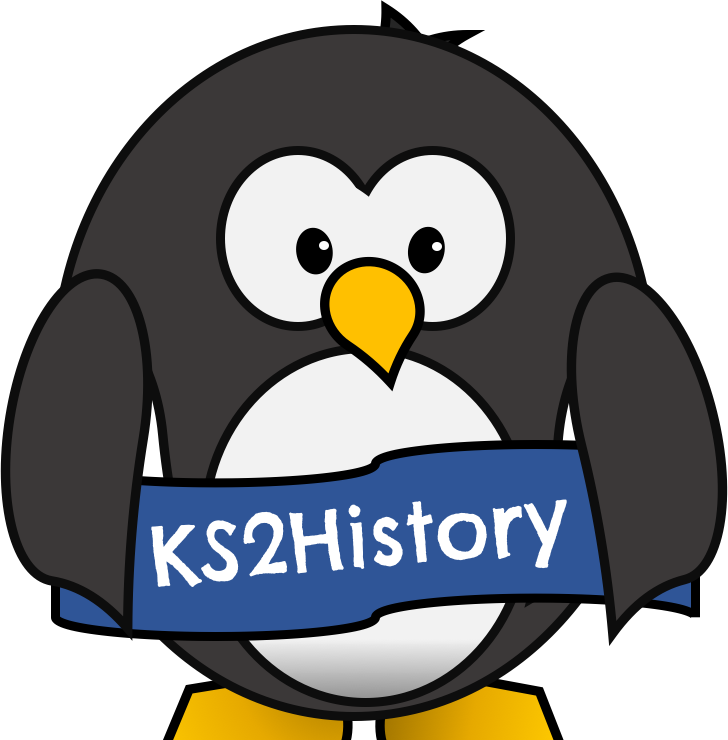 ©KS2History.com
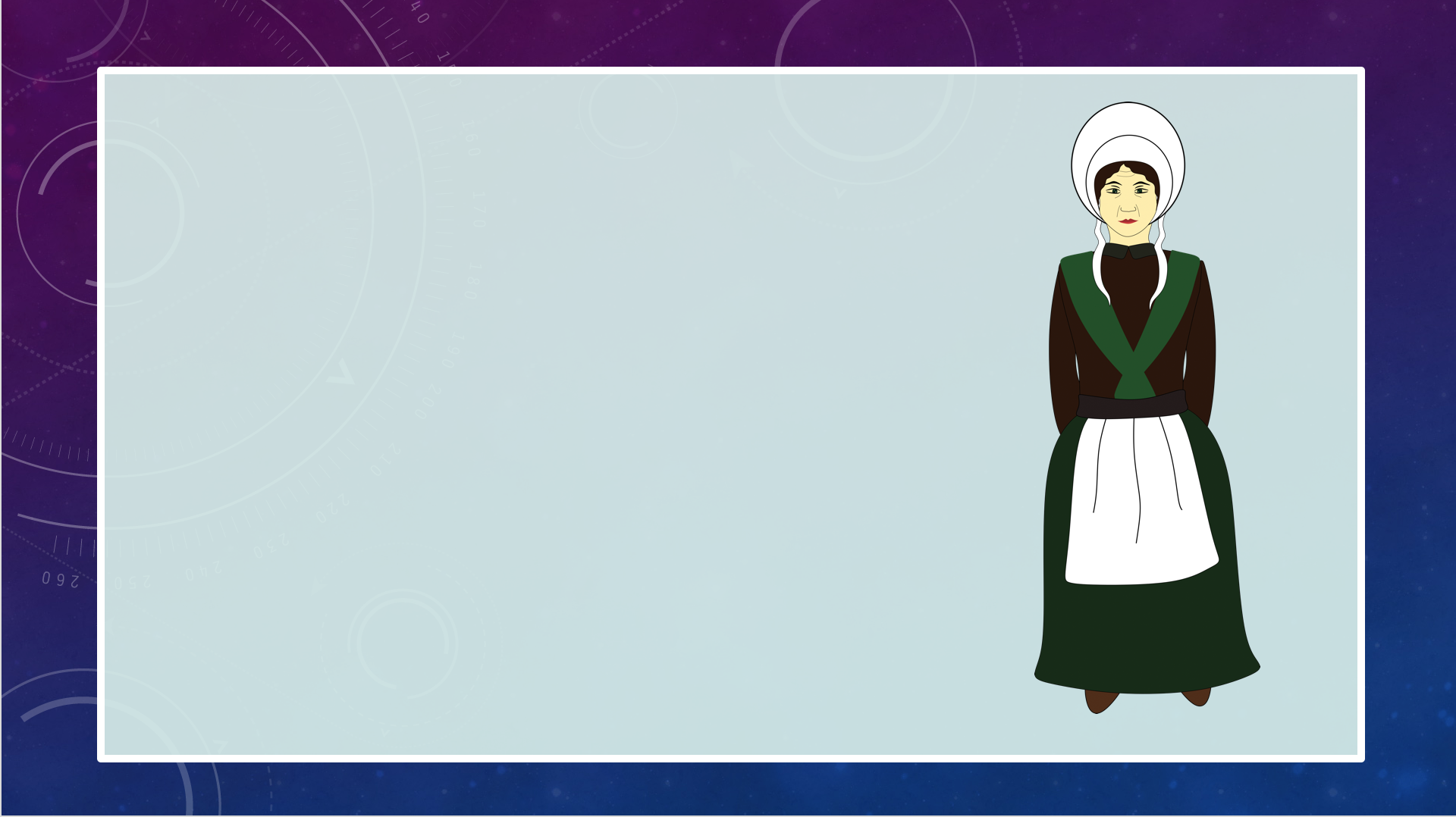 Objectives
Introduction to the Victorians
Objectives
To put the Victorian period into historical context

To use historical sources to find out about the Victorian period
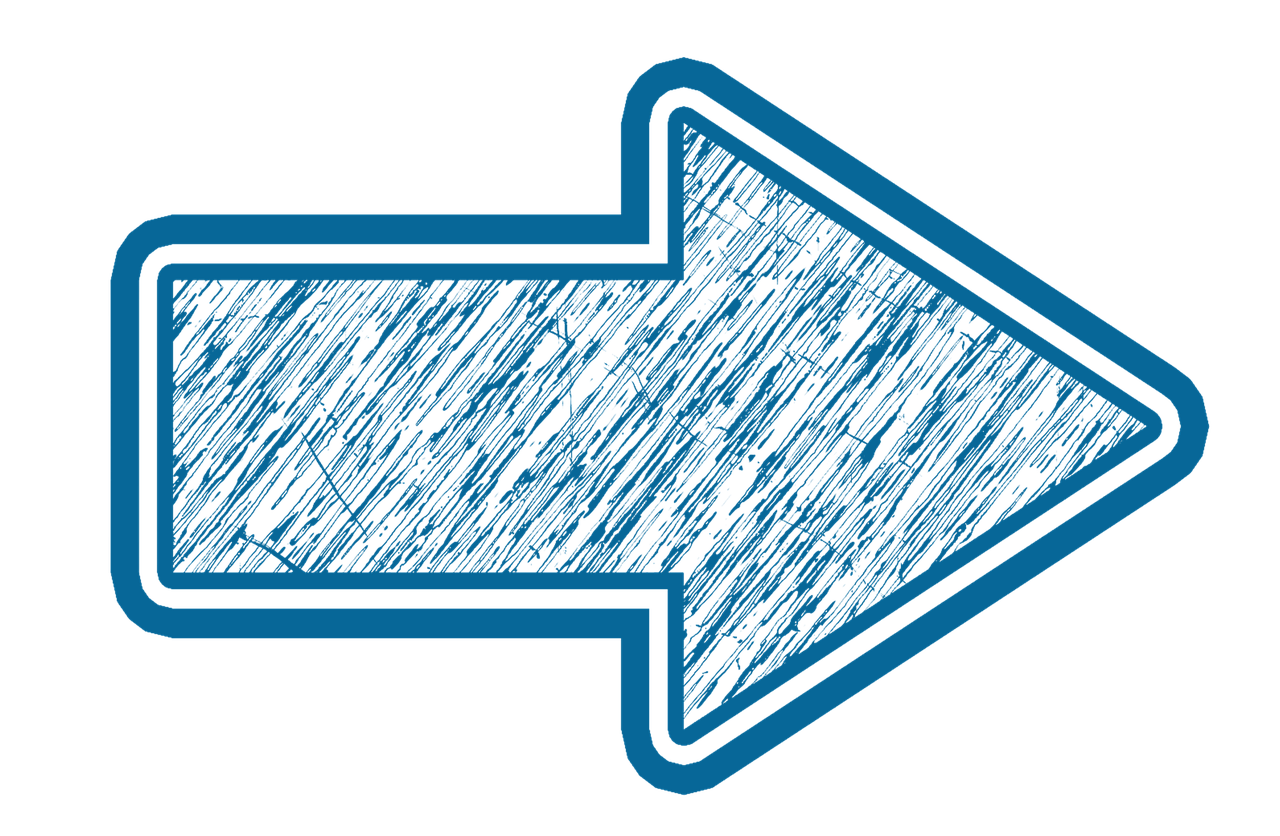 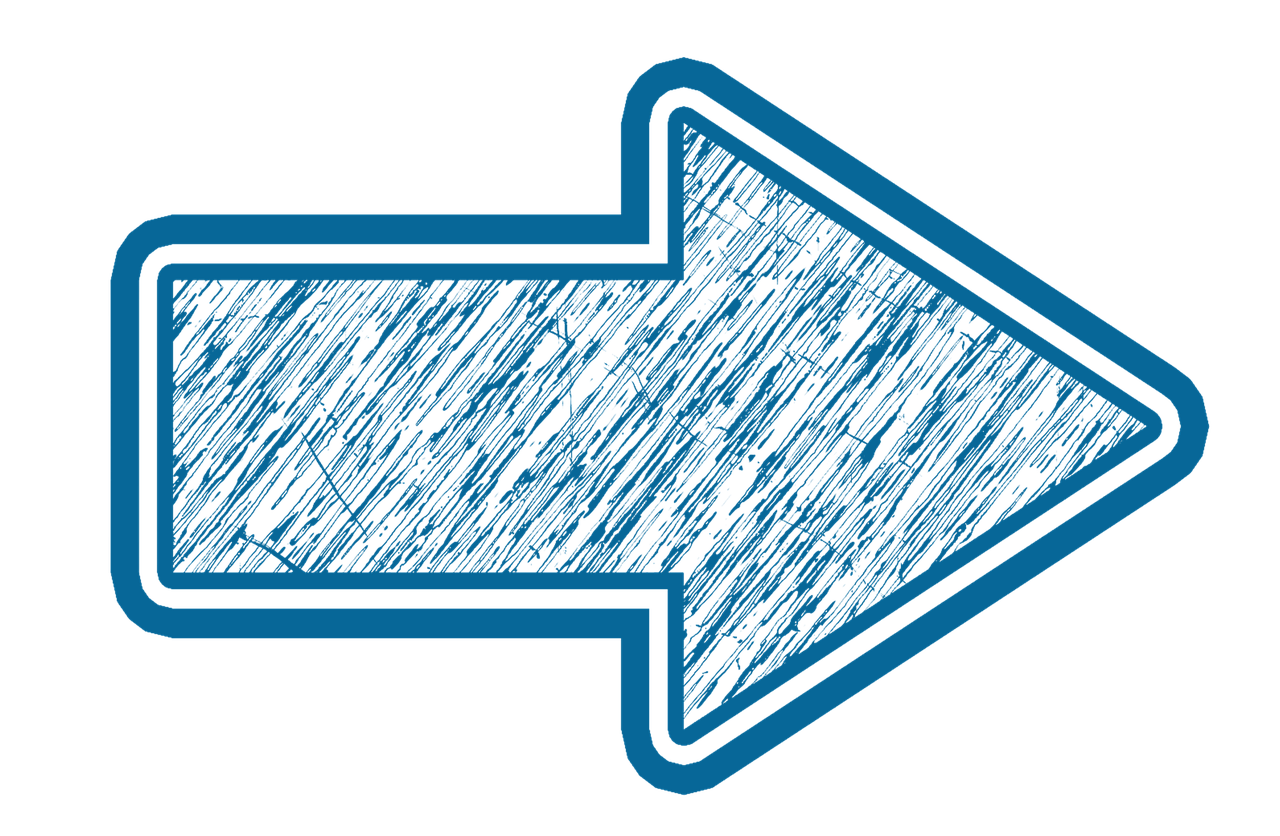 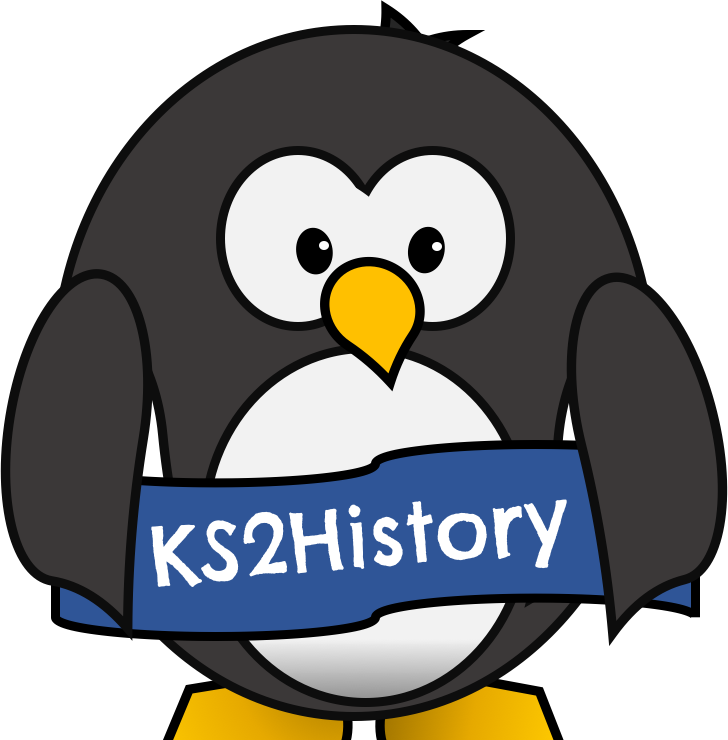 ©KS2History.com
Starter Activity
Matching Resource: 1a
Travel back in time!

The Tardis is looking for the Victorian period but the timeline has become scrambled. 

Use your sheet to piece the timeline back together and find where the Victorian period goes.
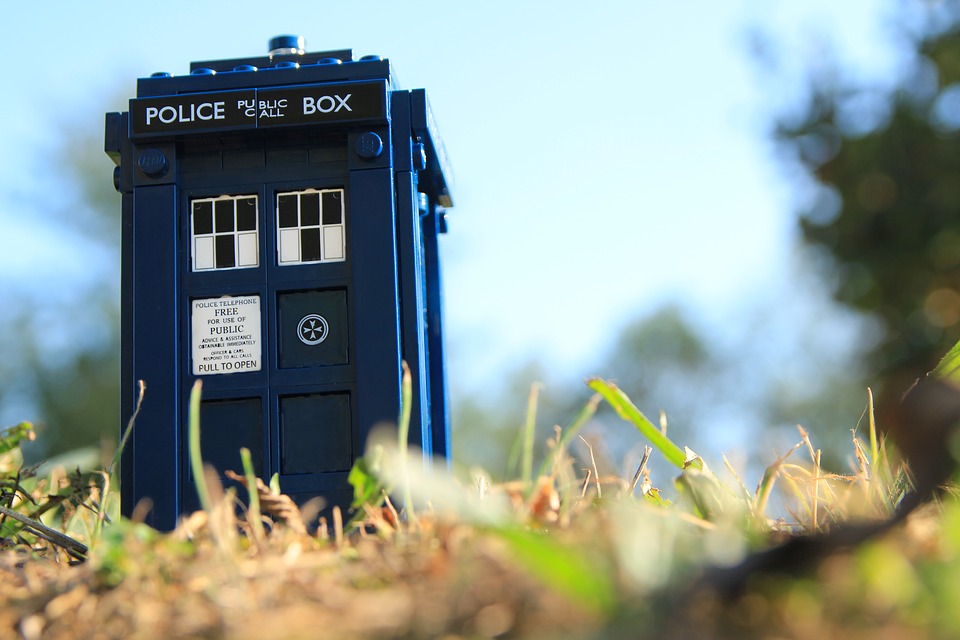 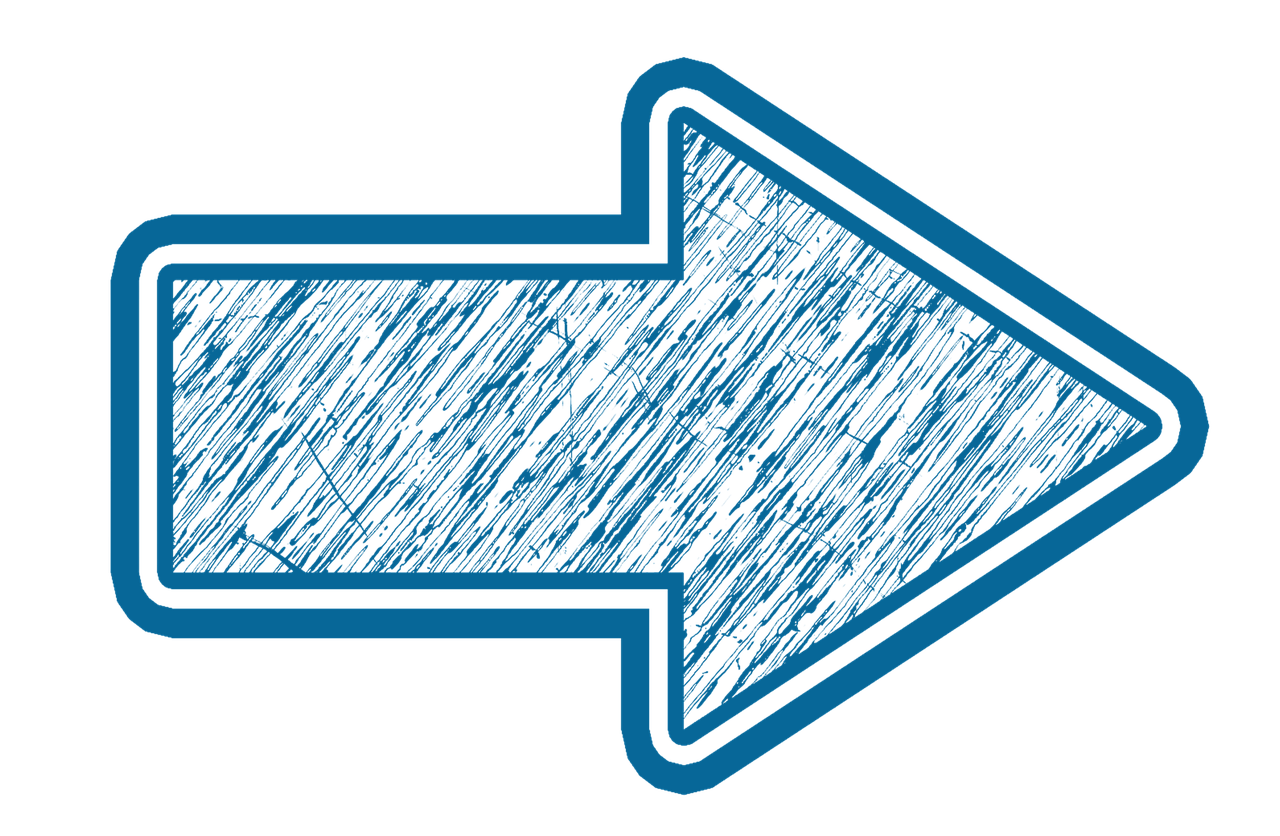 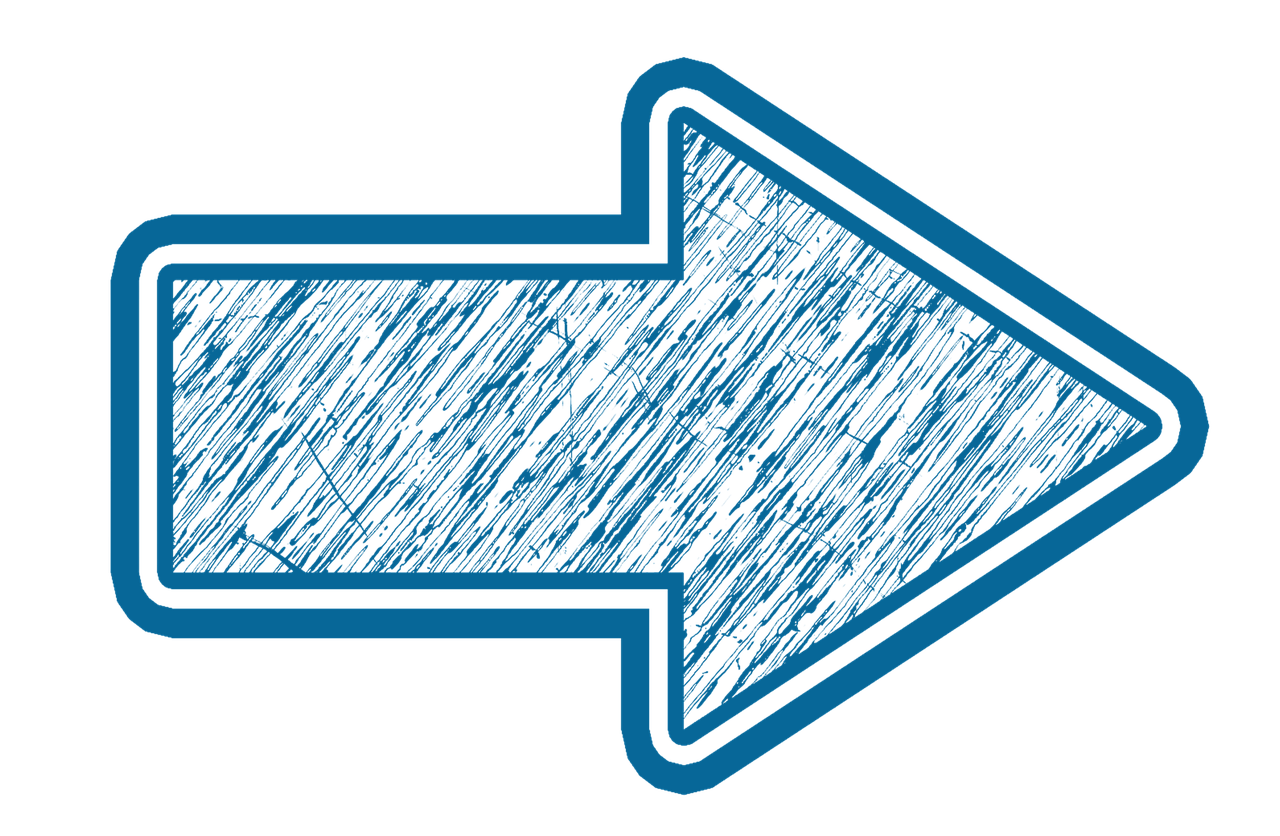 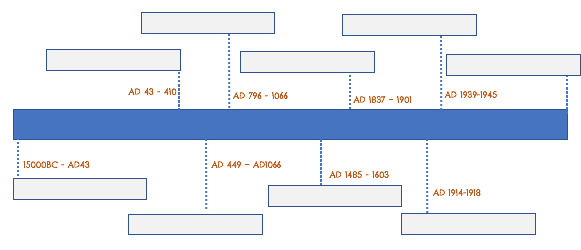 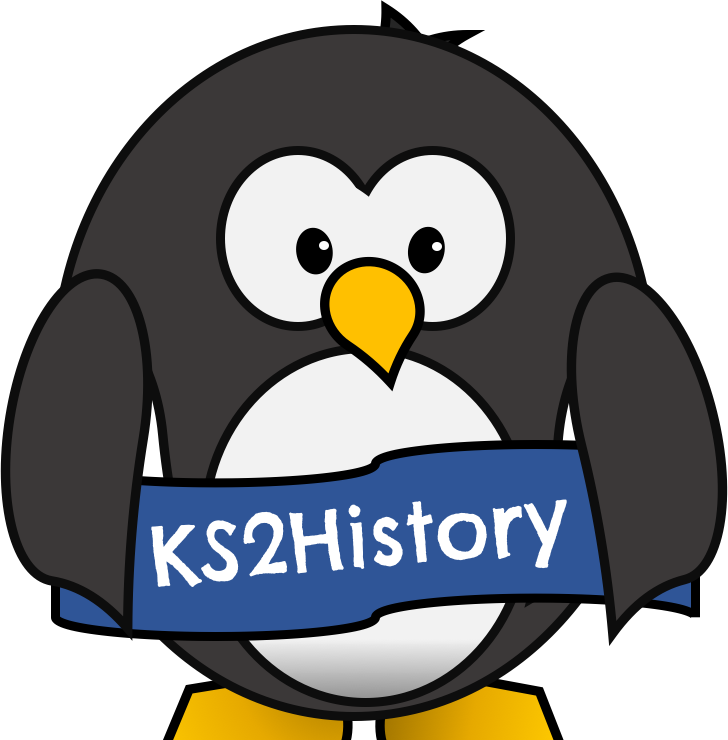 Victorians Lesson 1:
Introduction to the Victorians
©KS2History.com
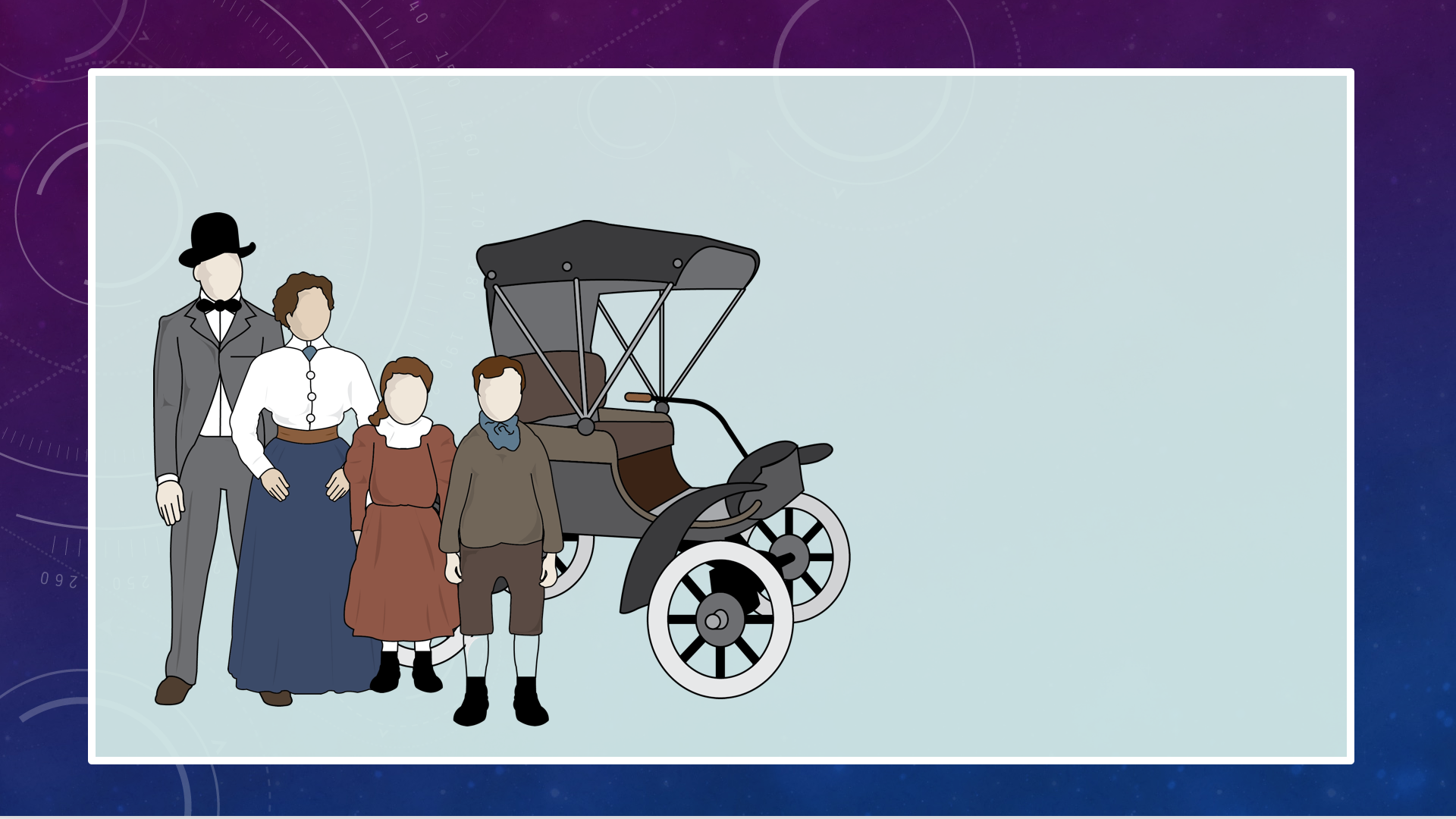 Main Input
Who were the Victorians?
With your partner, make a list of what you already know about the Victorian period.
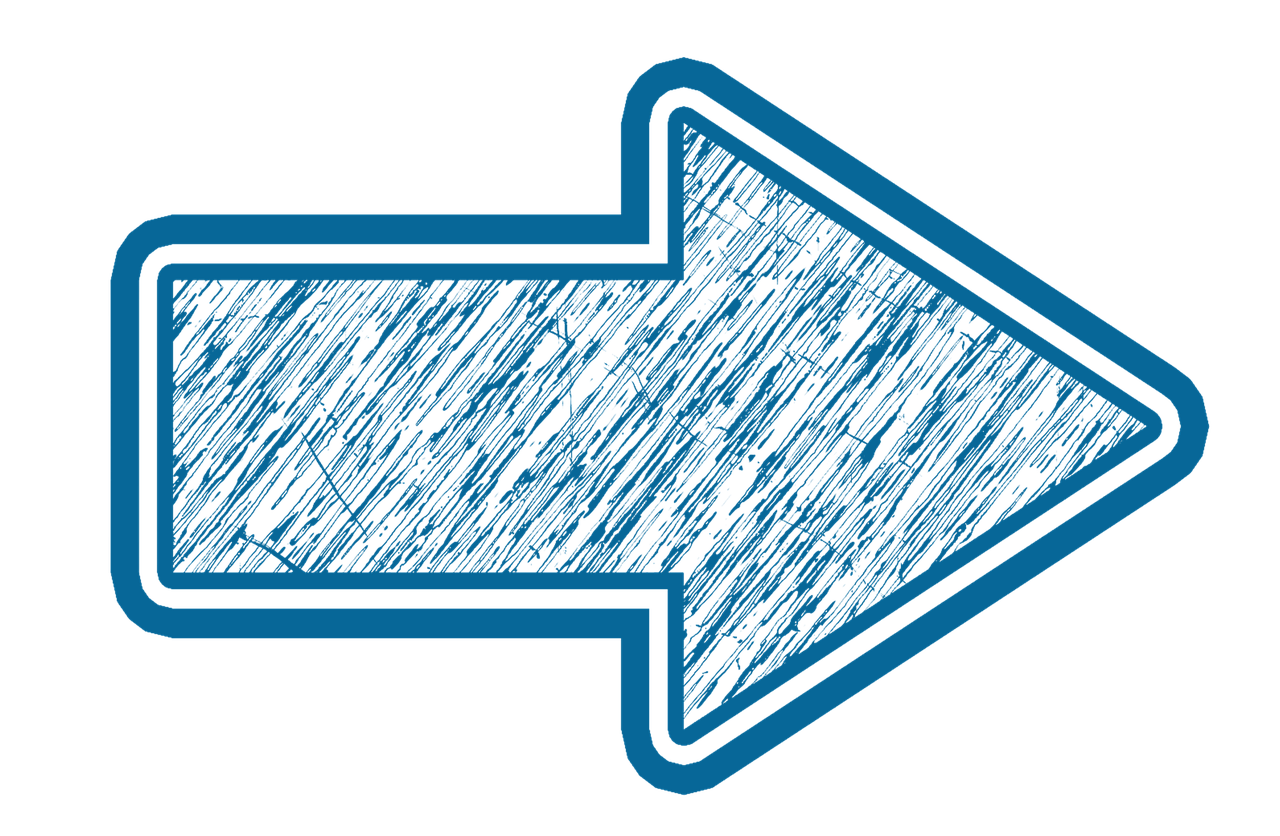 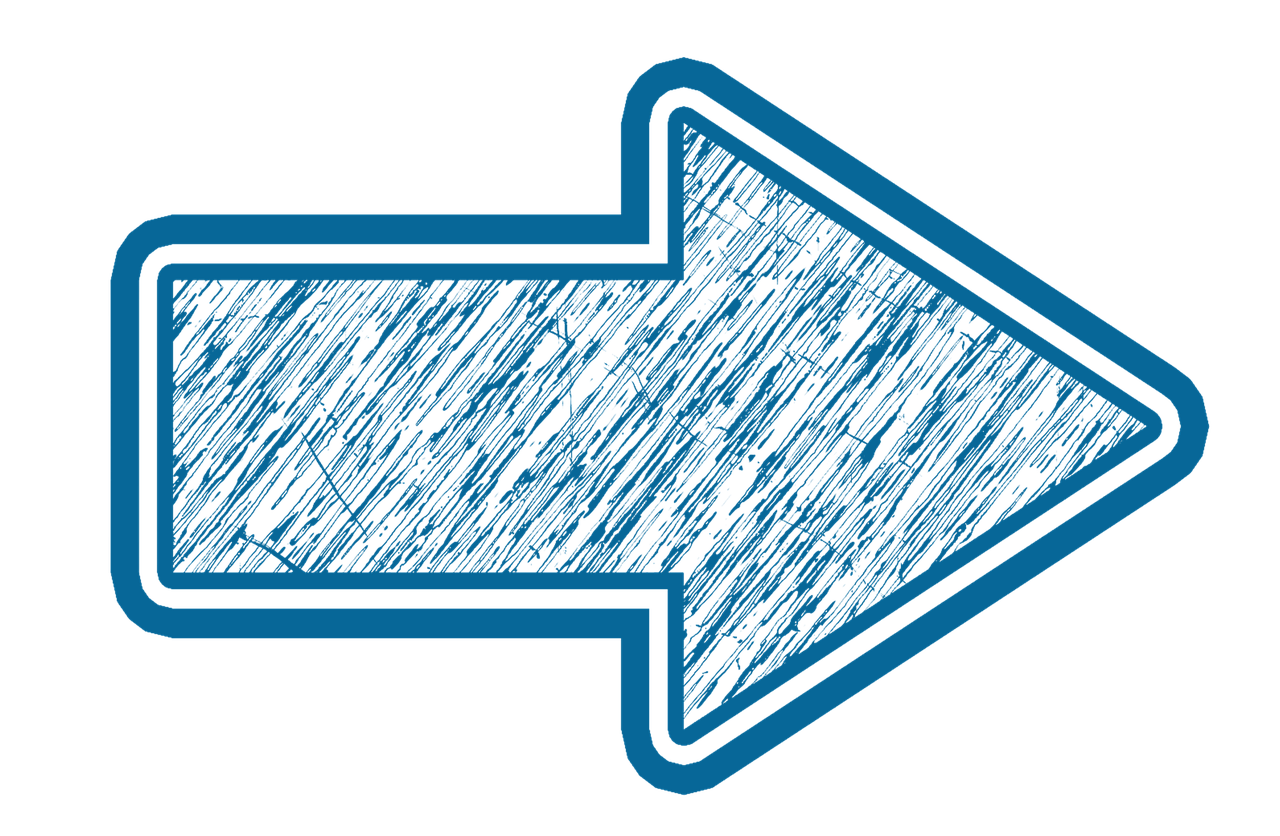 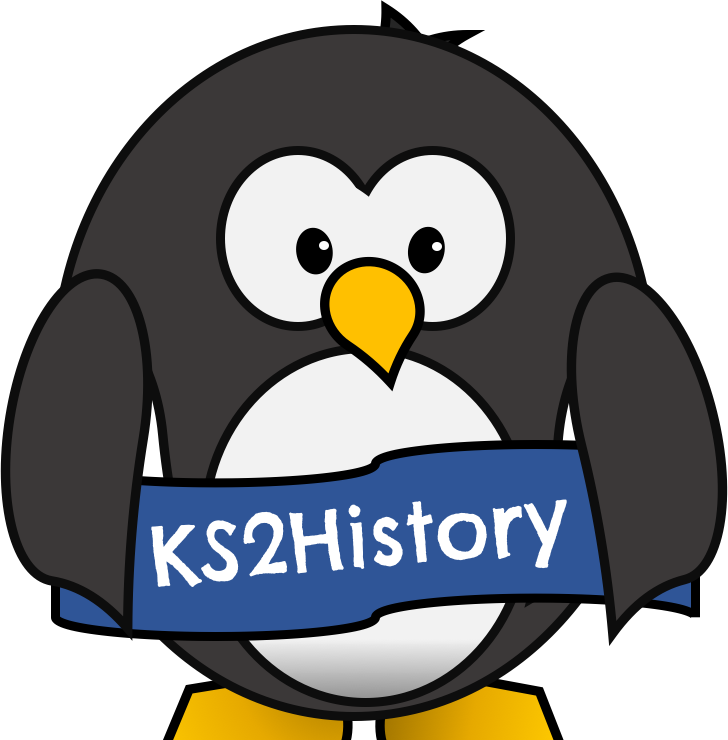 Victorians Lesson 1:
Introduction to the Victorians
©KS2History.com
Main Input
Who were the Victorians?
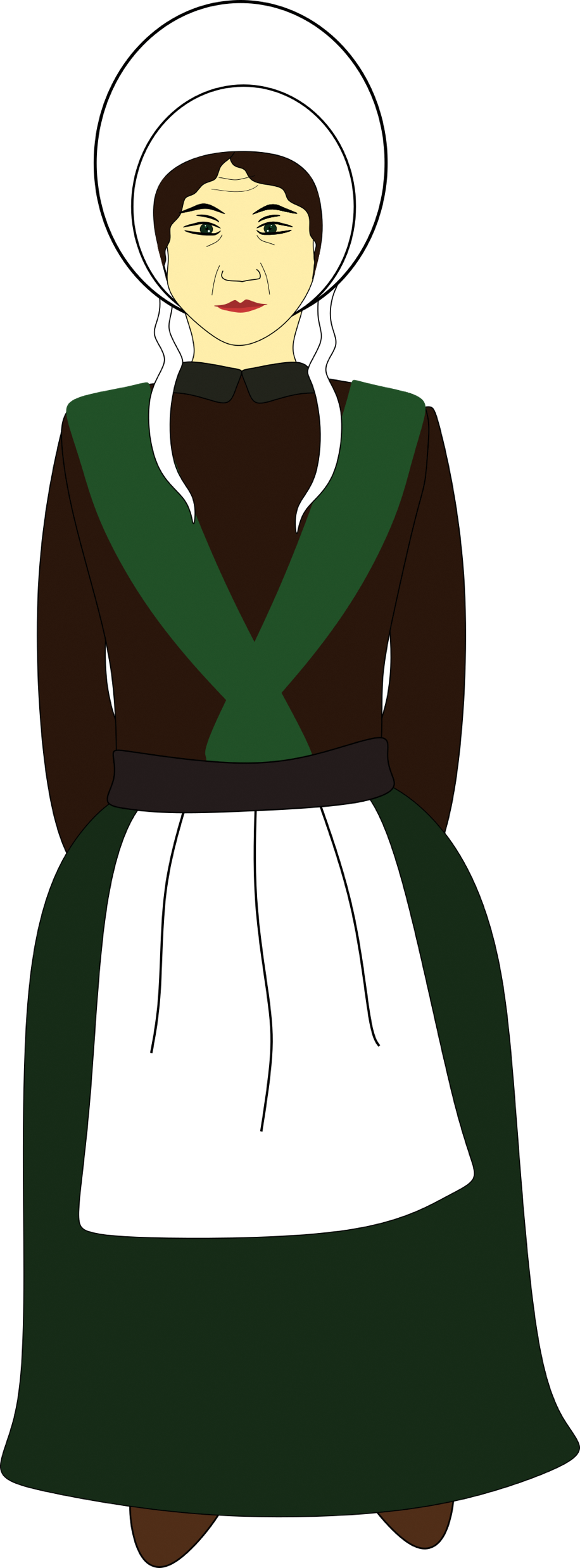 5 Quick facts
The ‘Victorian’ period refers to the time in Britain when Victoria was the queen (1837 to 1901).
Everyday life was quite different to how it is now. Most people did not have access to electrical devices or cars for much of this period.
The Victorian period was a time of huge change. Britain’s population doubled in size and busy cities began to grow and thrive.
Many new inventions came about during this period, including railways and factory machines.
The increase in population meant that demand for food and housing was high and many people ended up living in poverty.
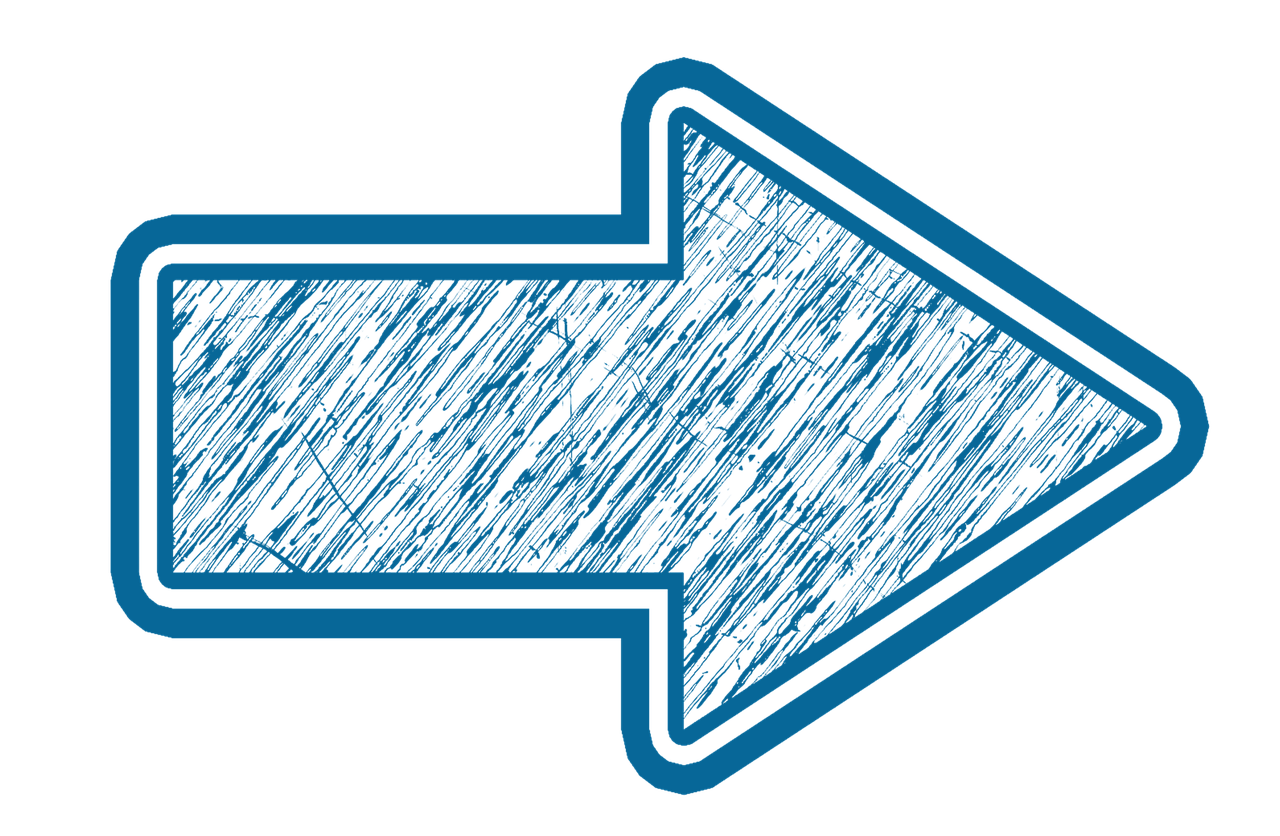 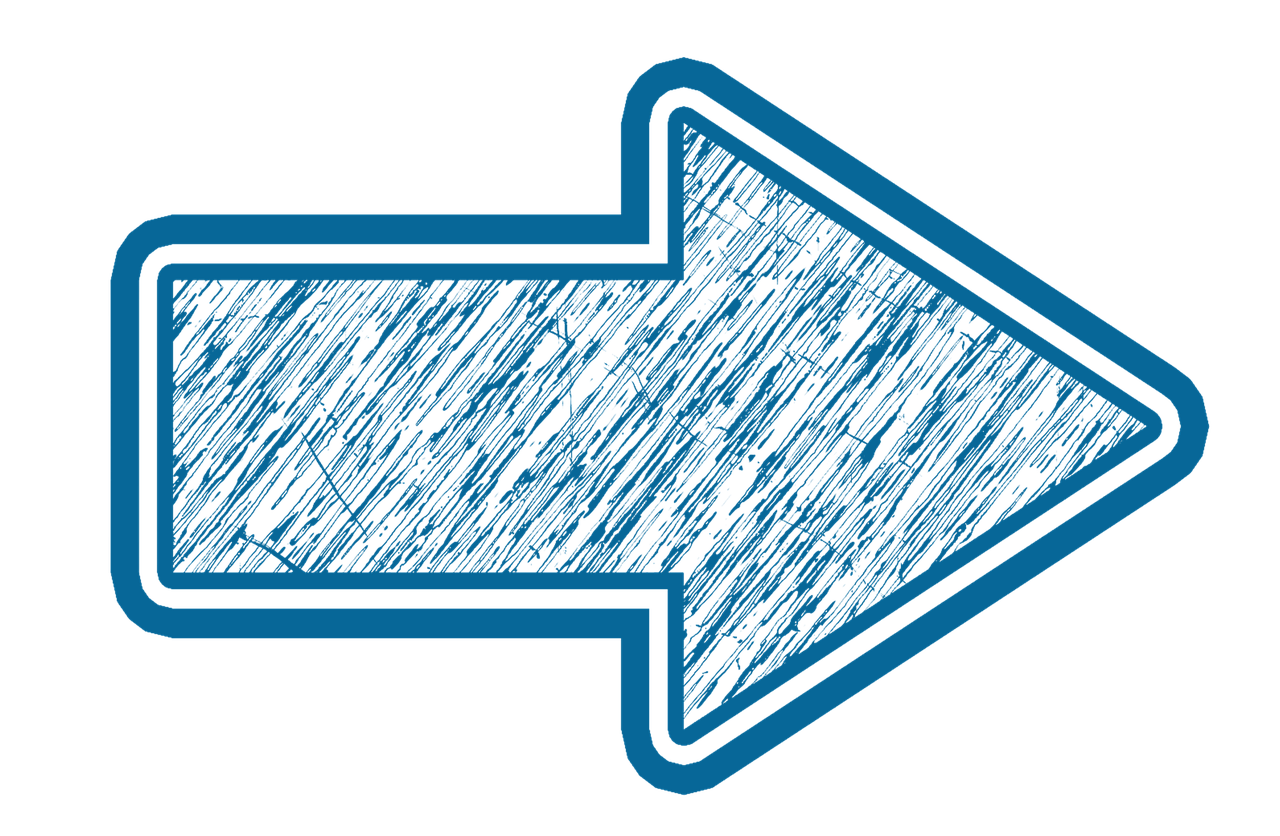 Next we are going to look at some historical sources to see what else we can add to our lists.
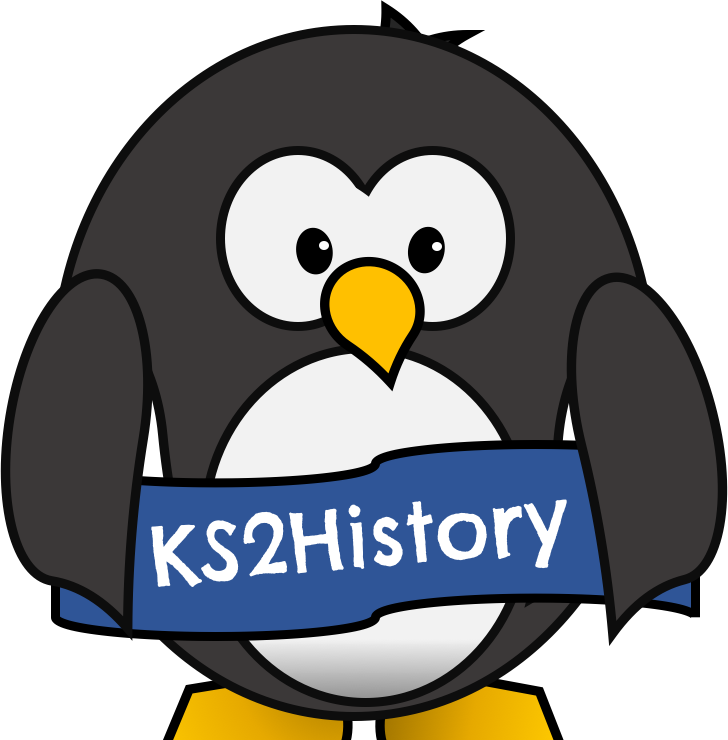 Victorians Lesson 1:
Introduction to the Victorians
©KS2History.com
Matching Resource: 1b
Main Input
Looking at the evidence
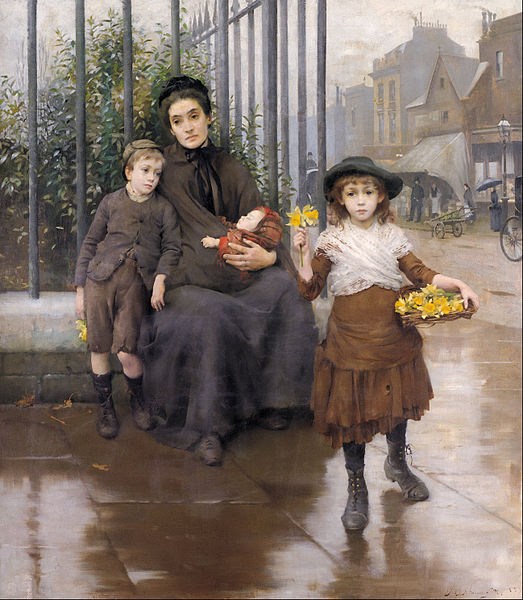 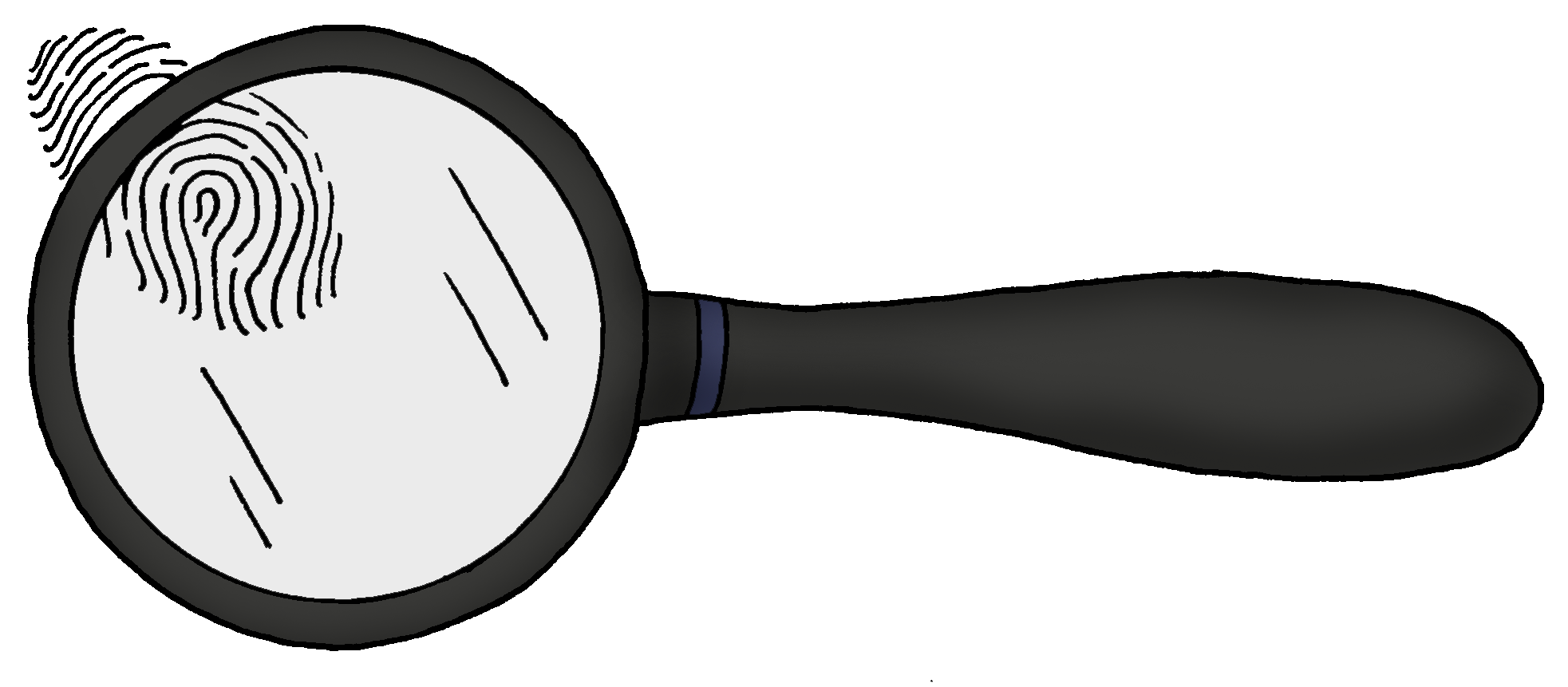 Picture 1

Look at the picture. This is a painting called The Pinch of Poverty, created by an artist called Thomas Benjamin Kennington in 1889.

What else might the painting tell us about life in Victorian times?
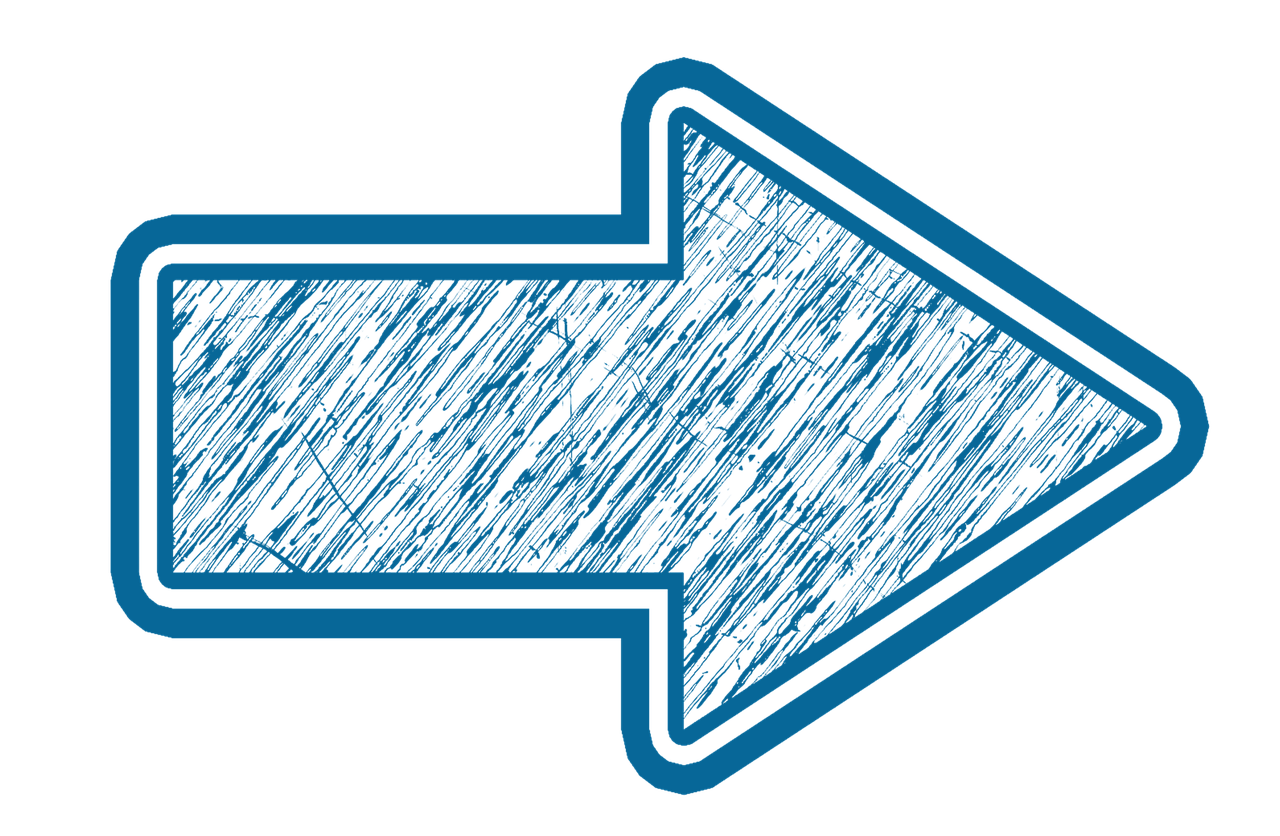 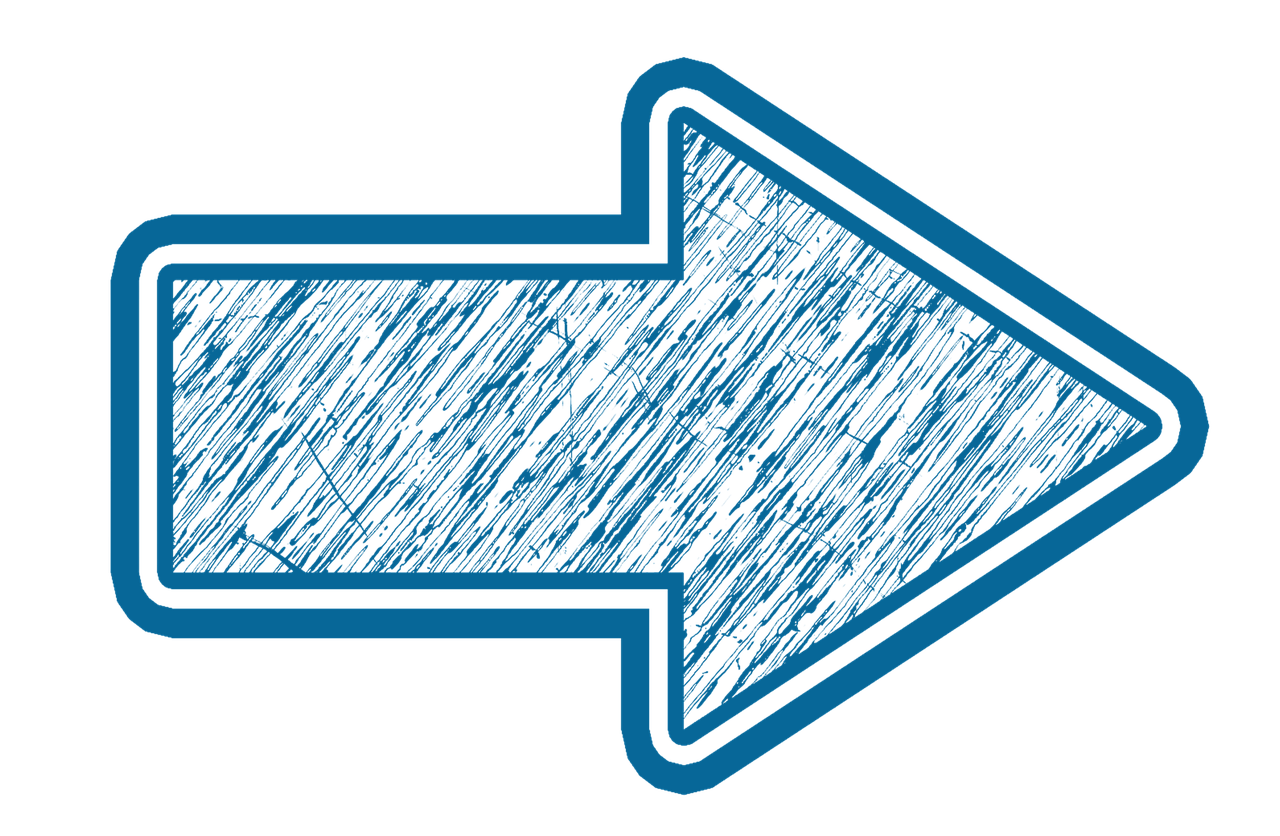 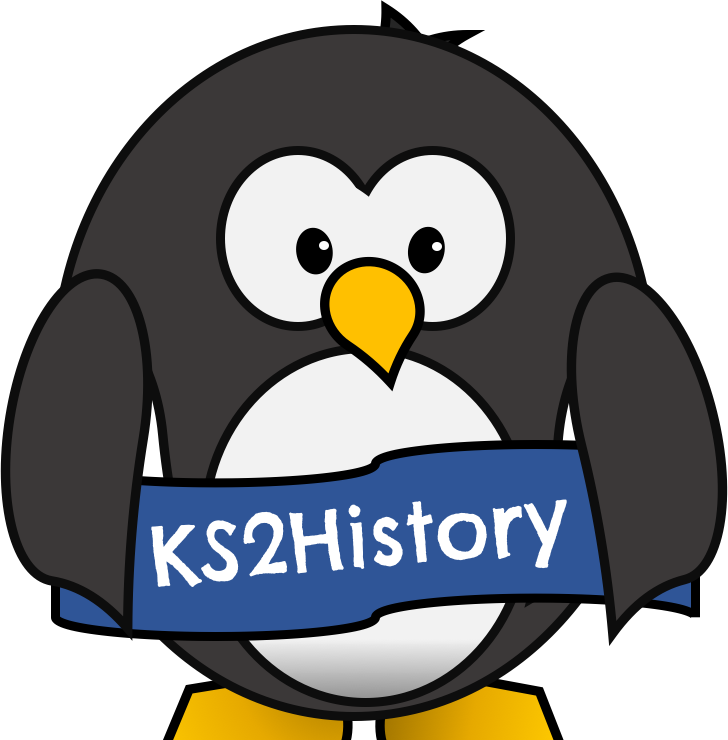 Image source:   Wikimedia Commons / Public Domain
Victorians Lesson 1:
Introduction to the Victorians
©KS2History.com
Matching Resource: 1b
Main Input
Looking at the evidence
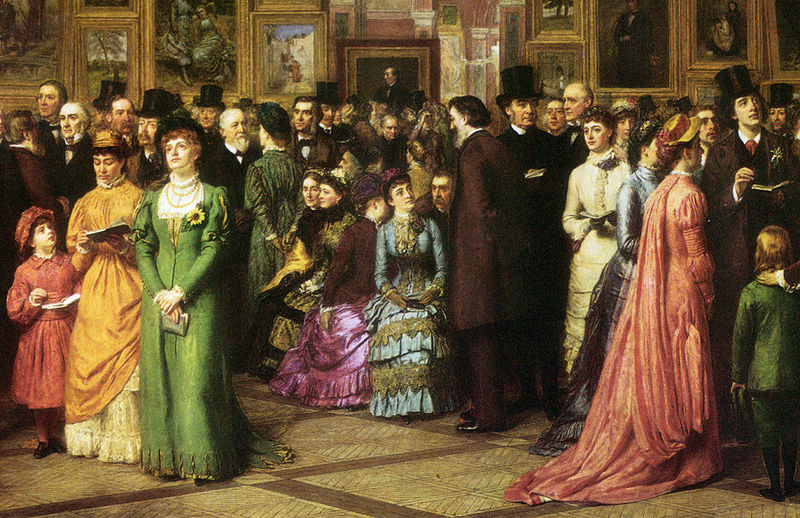 Picture 2

This painting by William Powell Frith is called A Private View at the Royal Academy, 1881.
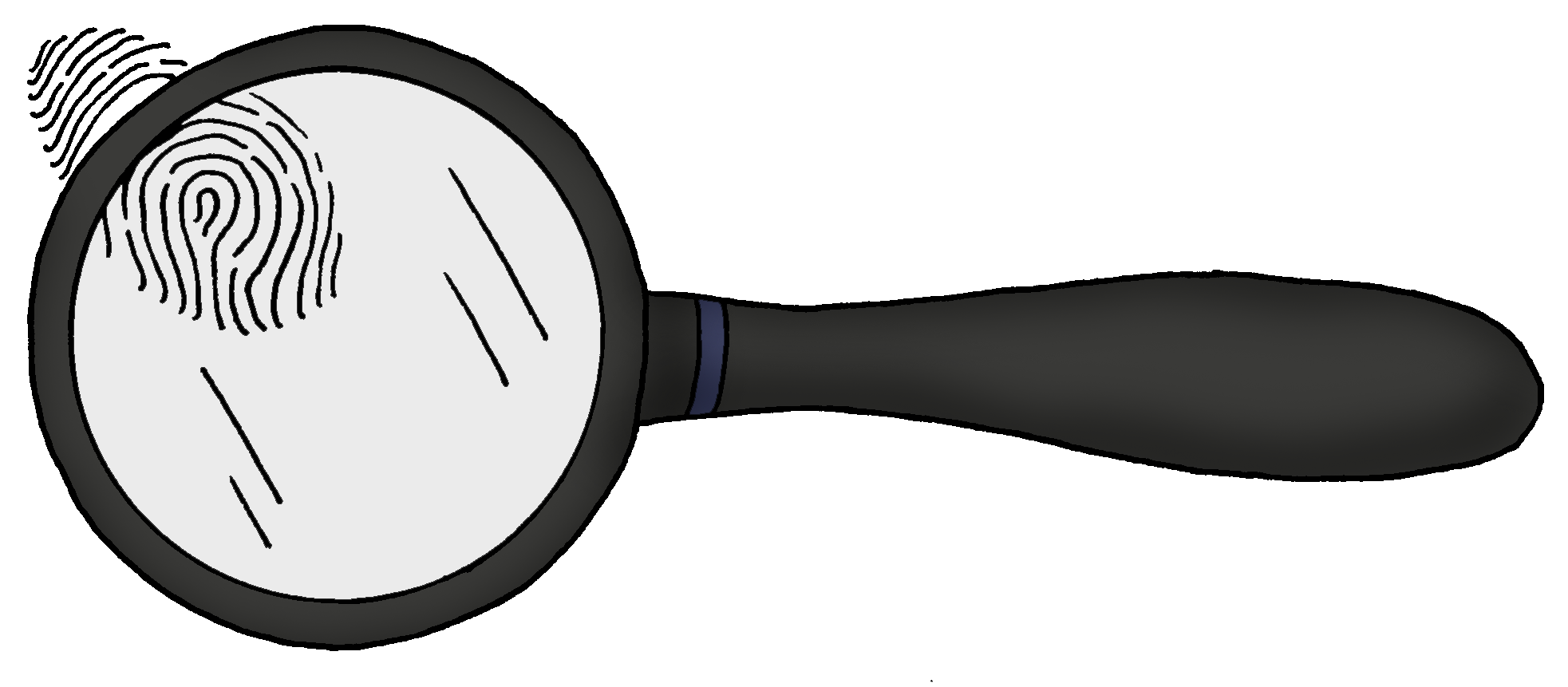 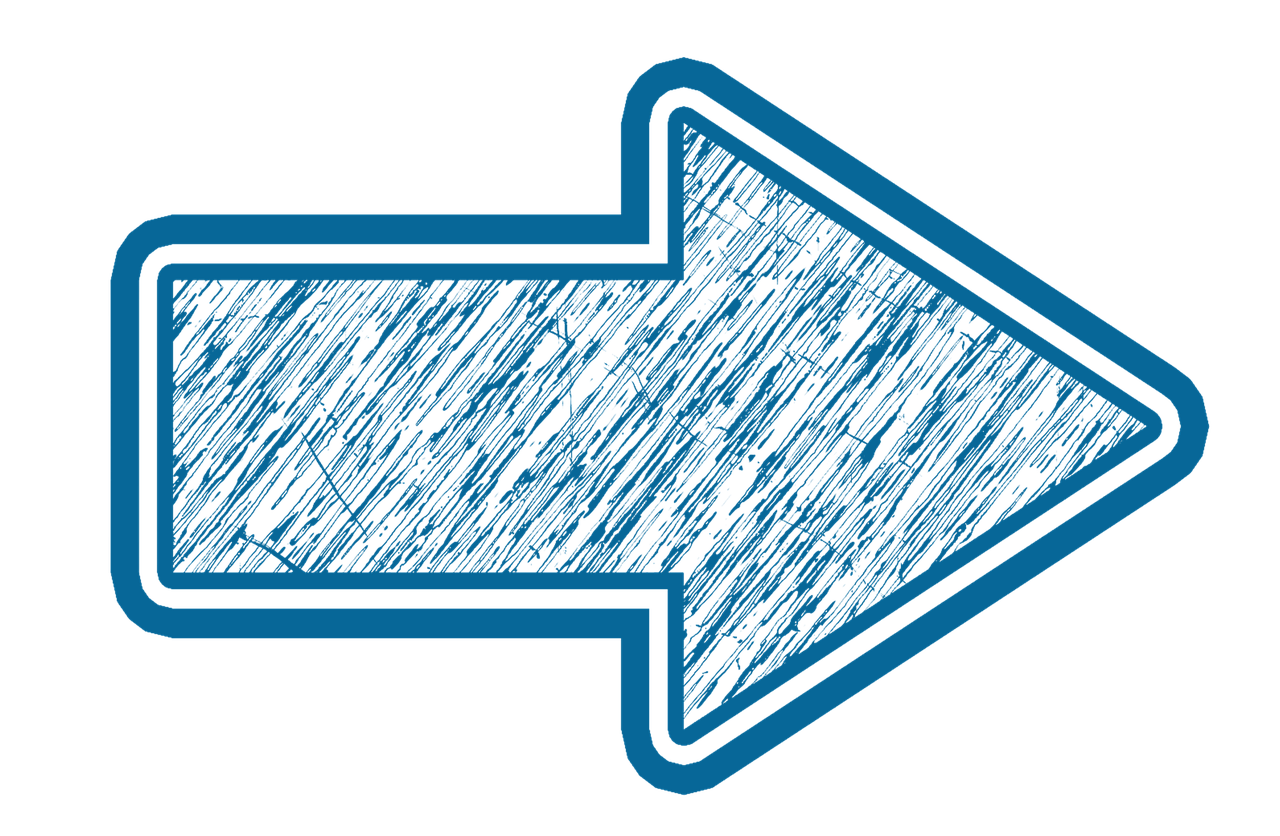 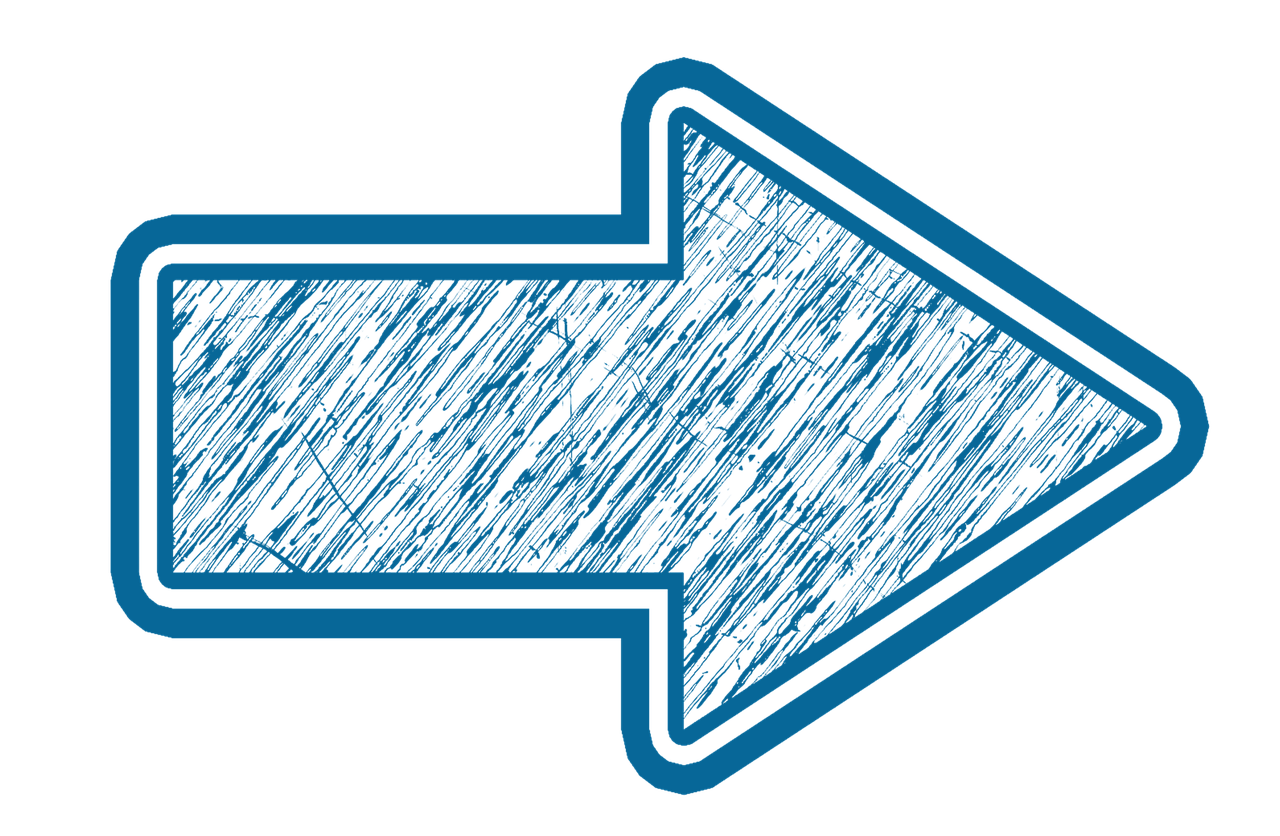 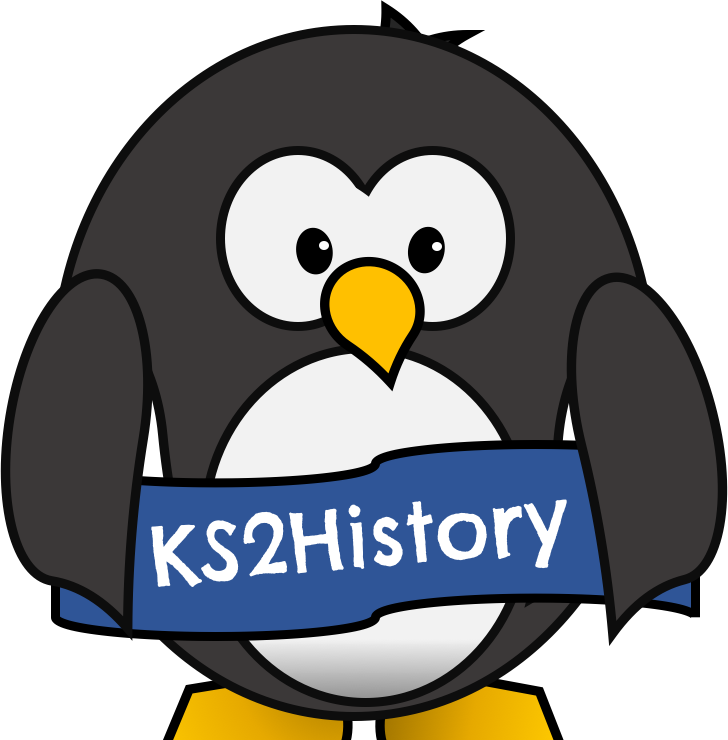 Image source:   Wikimedia Commons / Public Domain
Victorians Lesson 1:
Introduction to the Victorians
©KS2History.com
Matching Resource: 1b
Main Input
Looking at the evidence
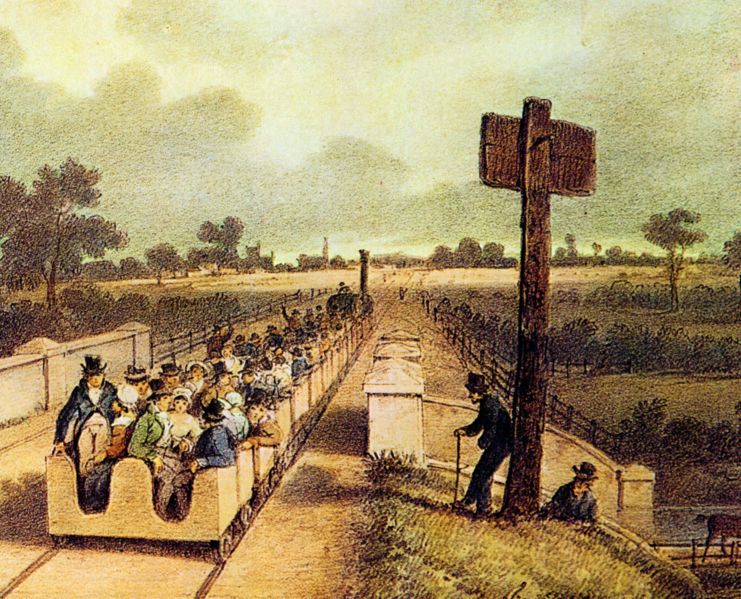 Picture 3

This is a painting called Inaugural Journey of the Liverpool and Manchester Railway and was painted by A.B. Clayton in 1830.
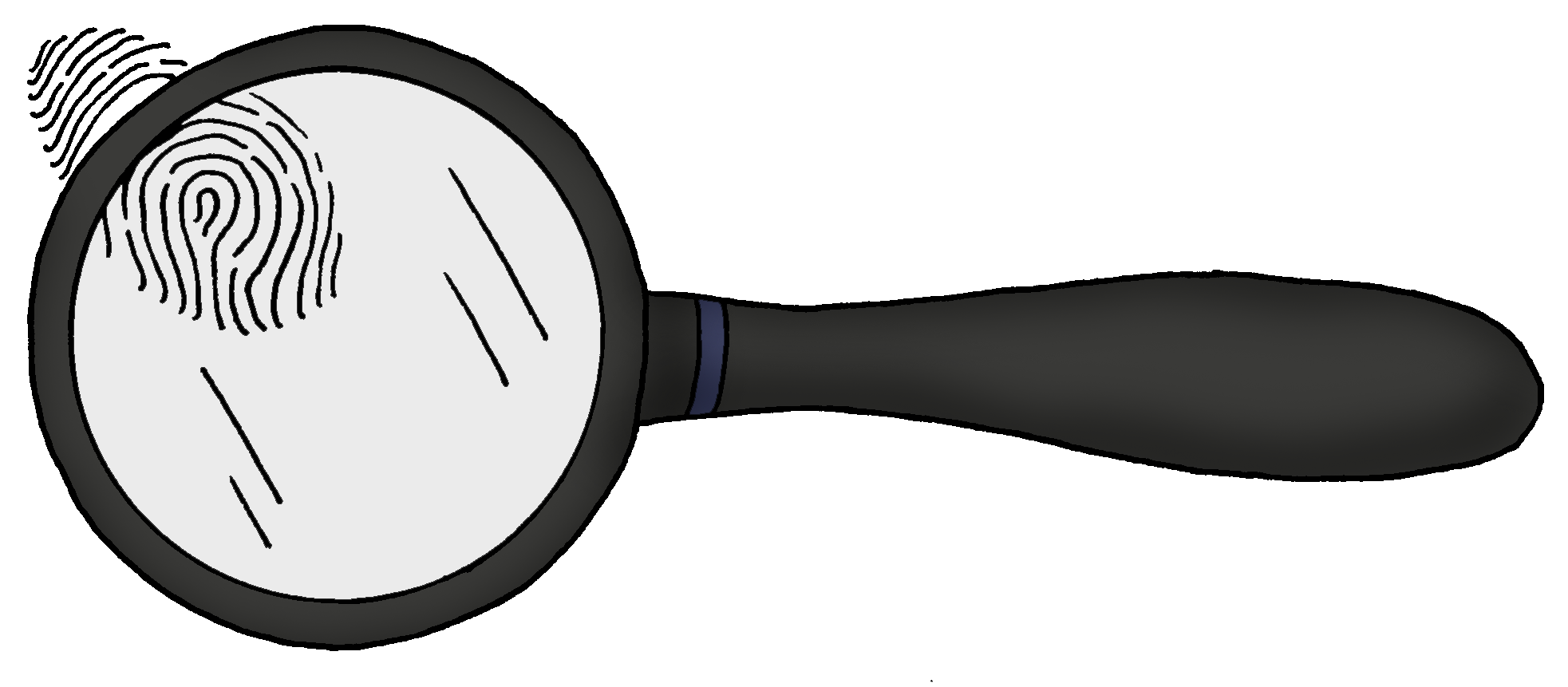 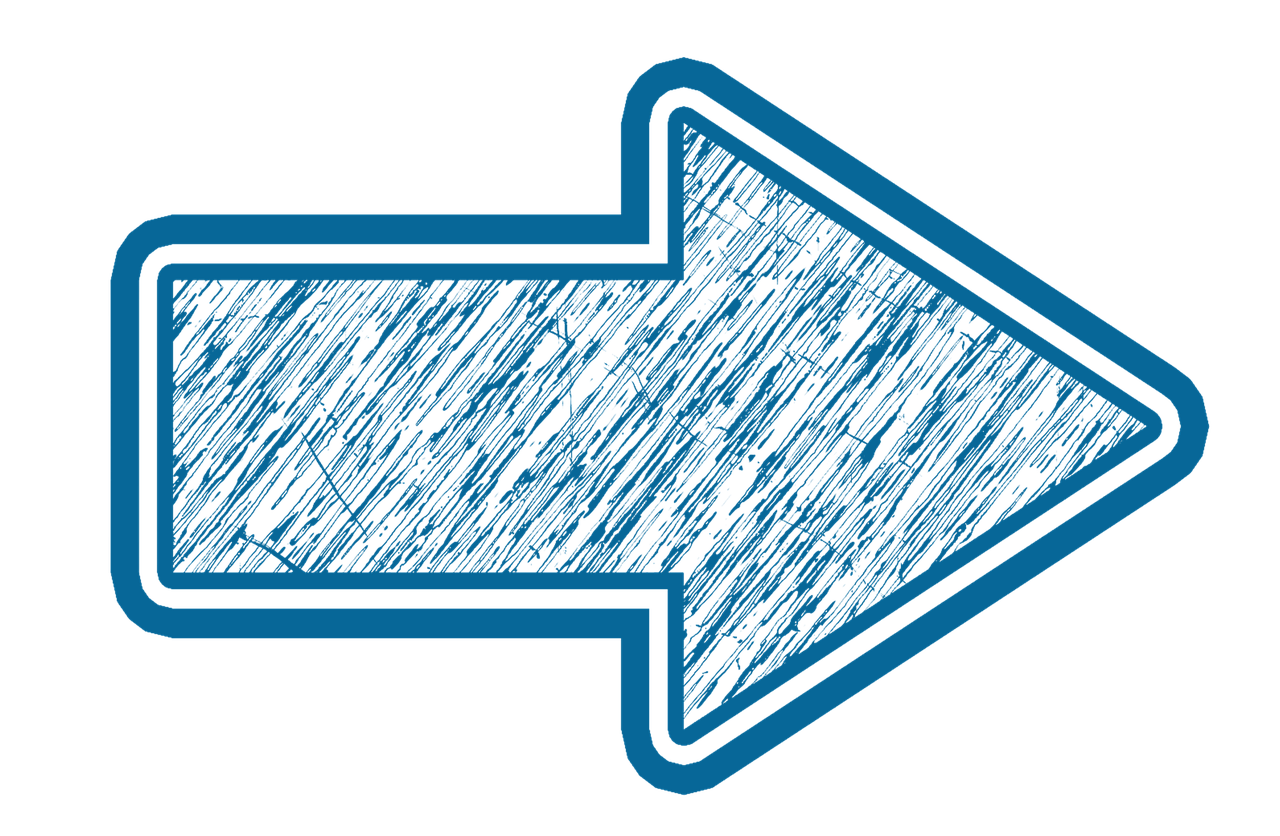 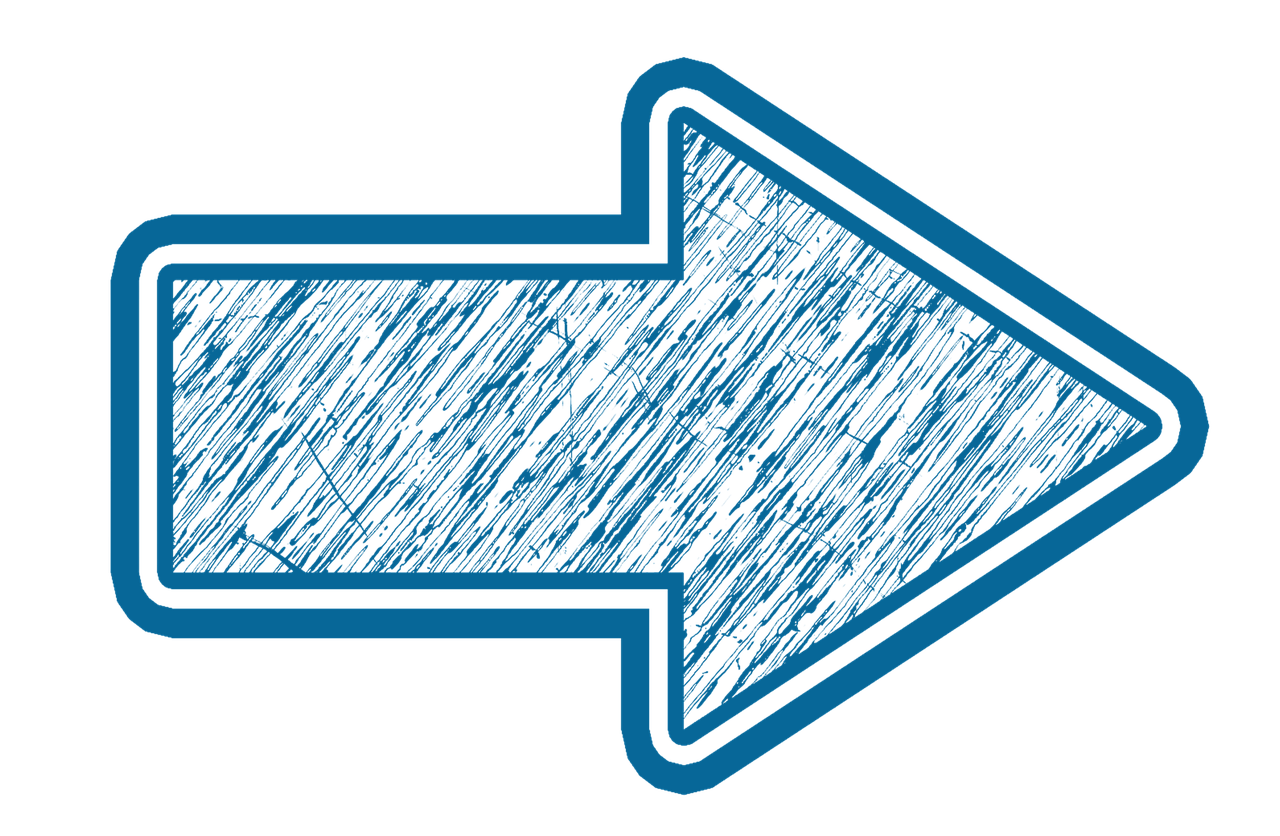 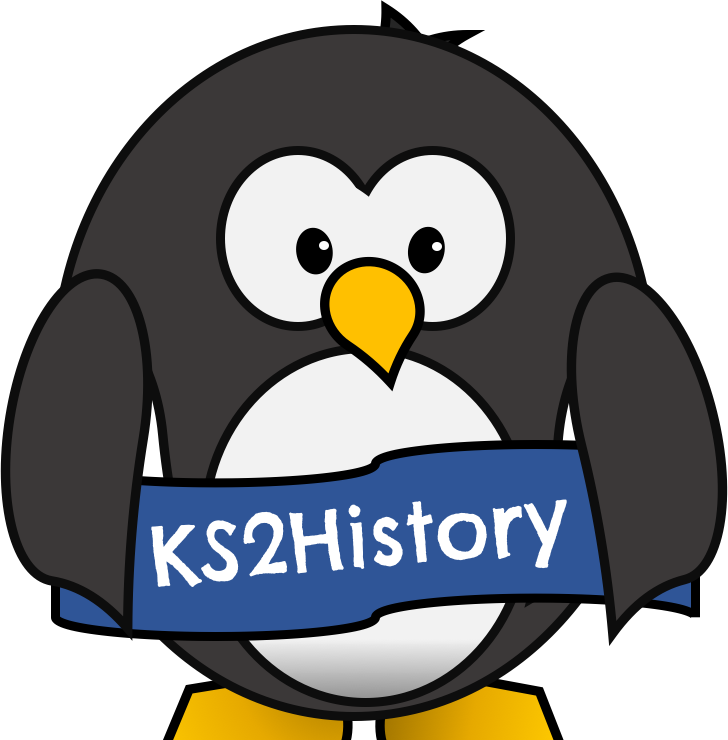 Image source:   Wikimedia Commons / Public Domain
Victorians Lesson 1:
Introduction to the Victorians
©KS2History.com
Matching Resource: 1b
Main Input
Looking at the evidence
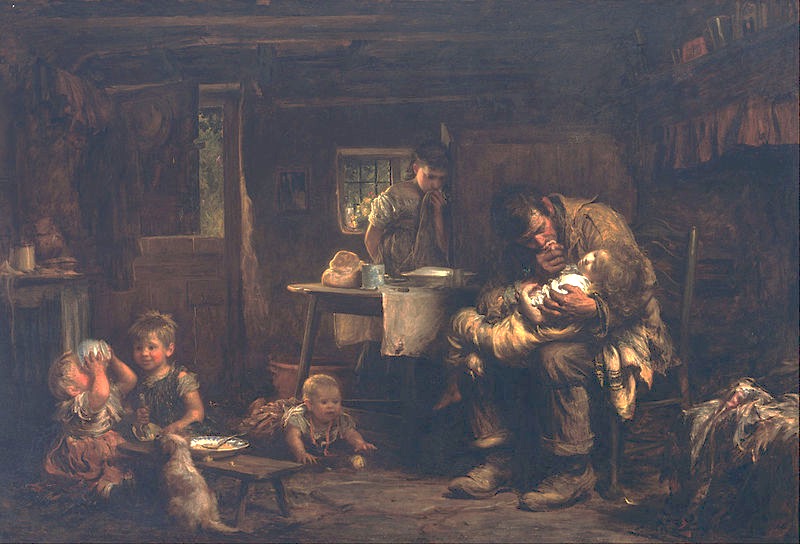 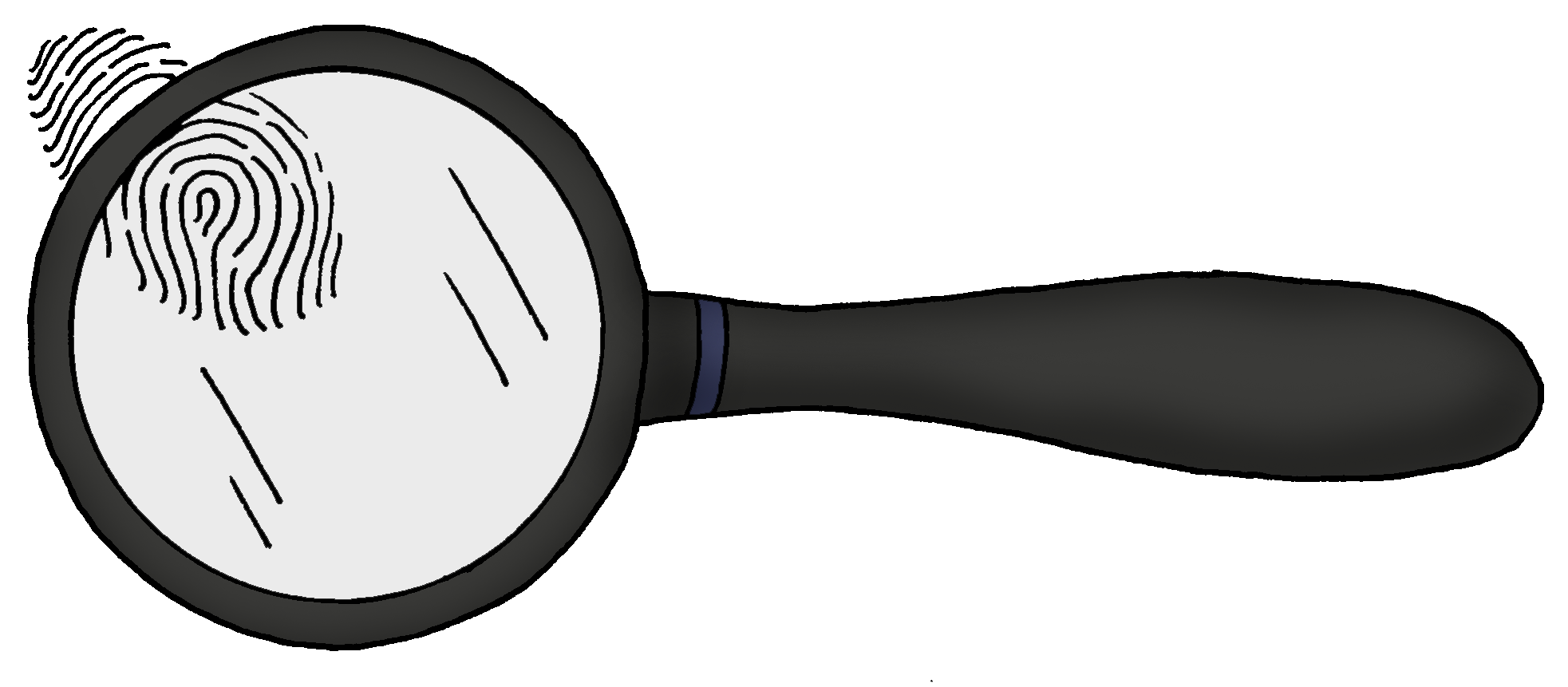 Picture 4

This 1875 painting by Sir Luke Fildes is called The Widower.
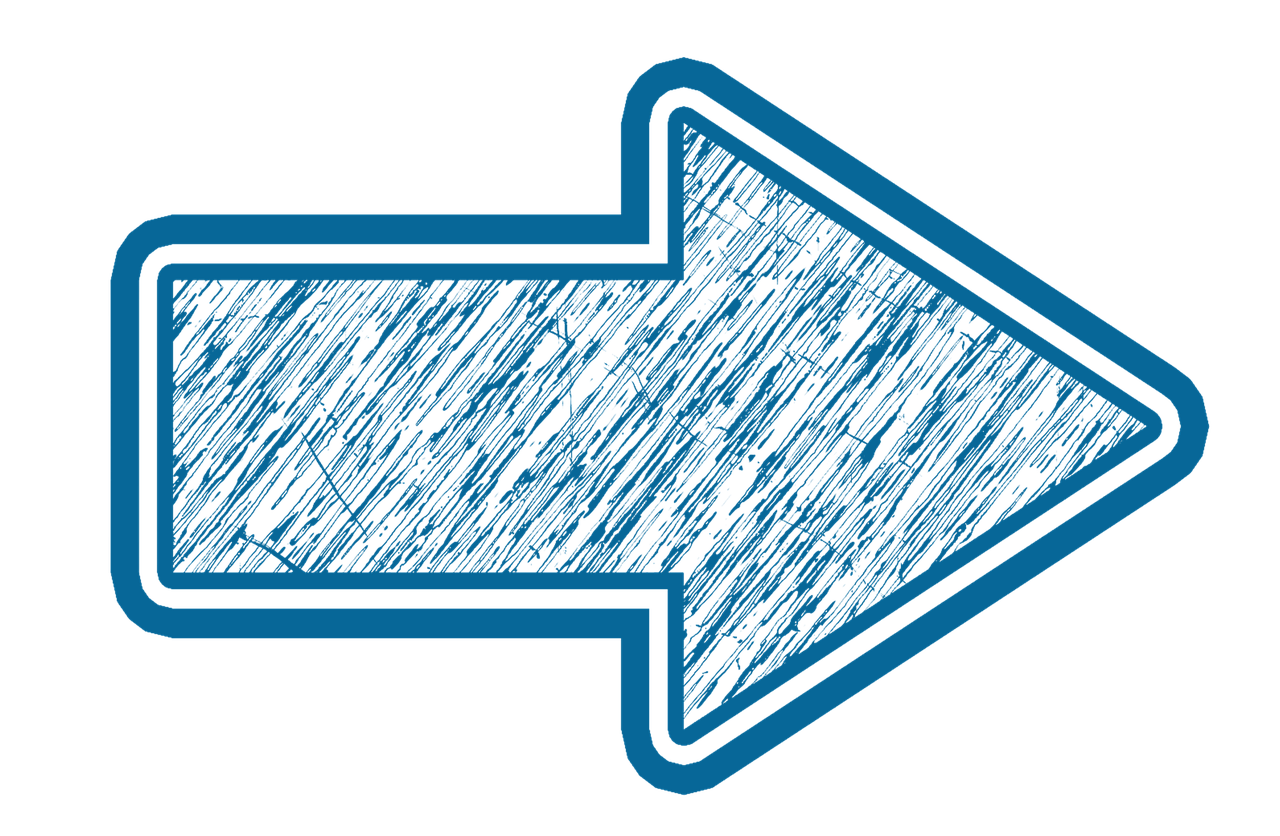 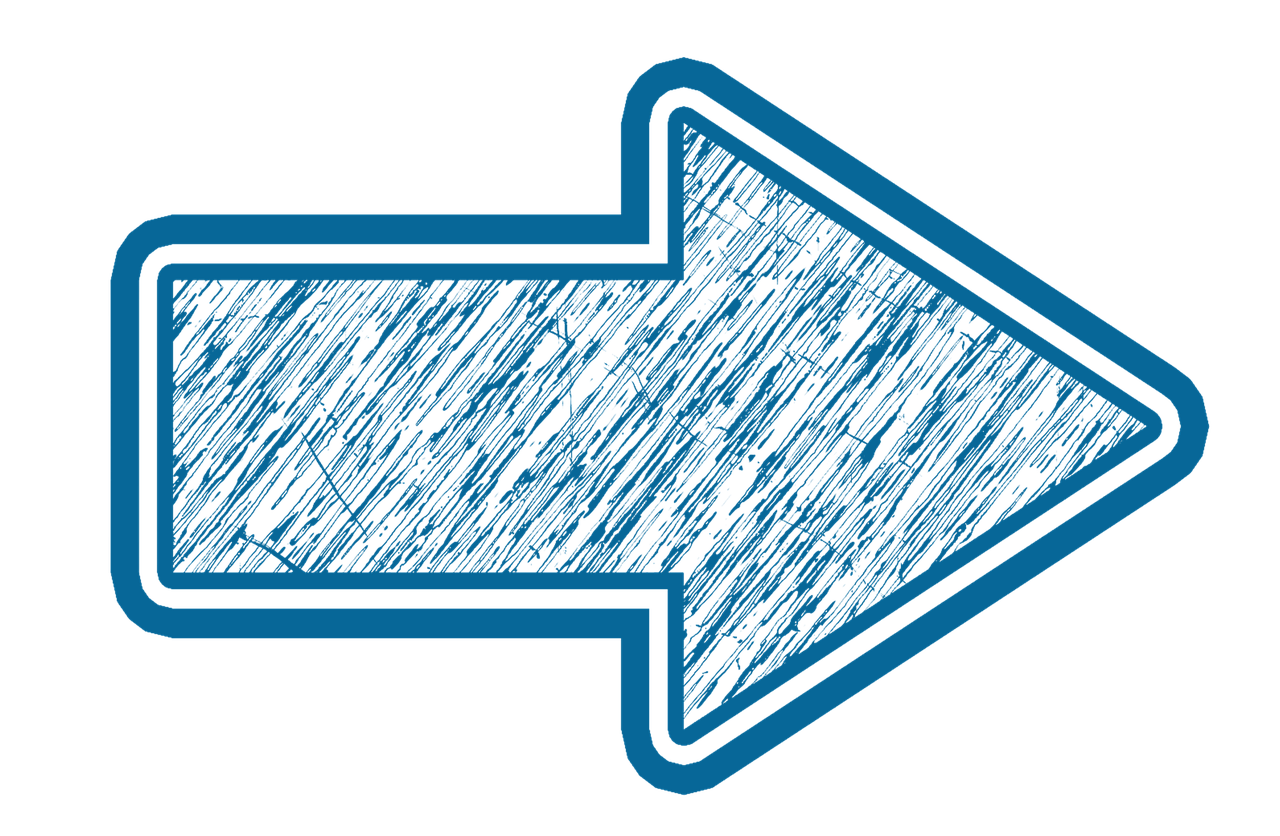 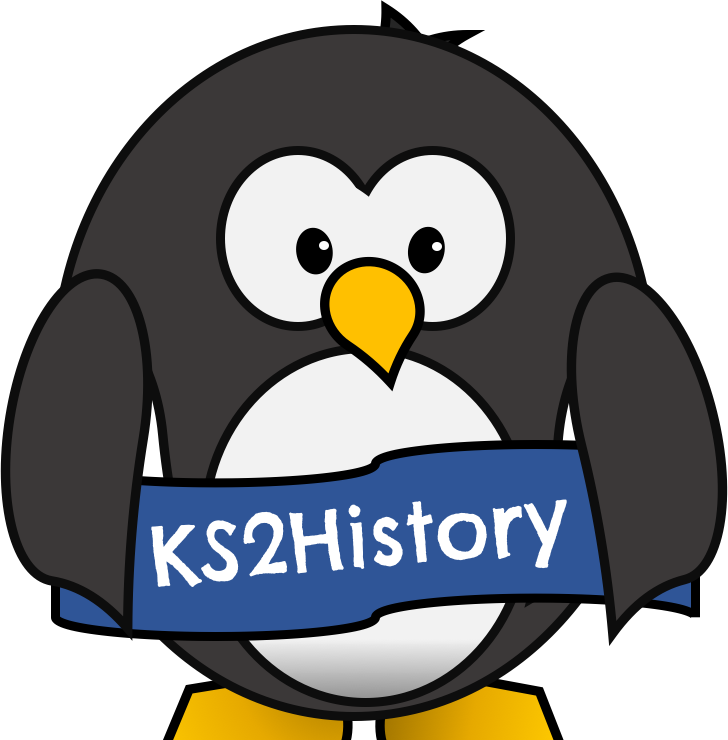 Image source:   Wikimedia Commons / Public Domain
Victorians Lesson 1:
Introduction to the Victorians
©KS2History.com
Main Activity
Matching Resource: 1c
Source work
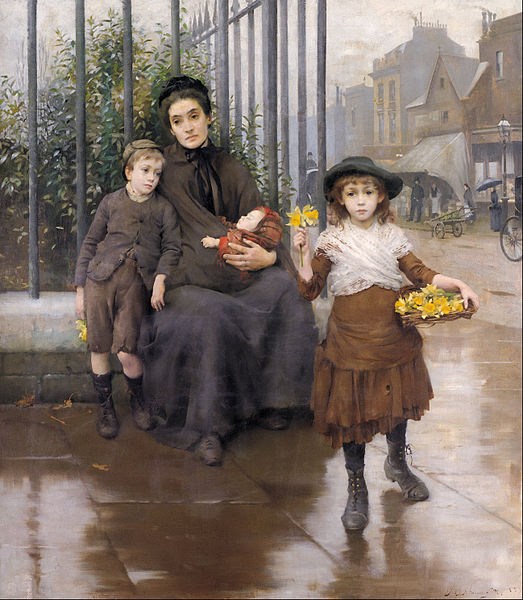 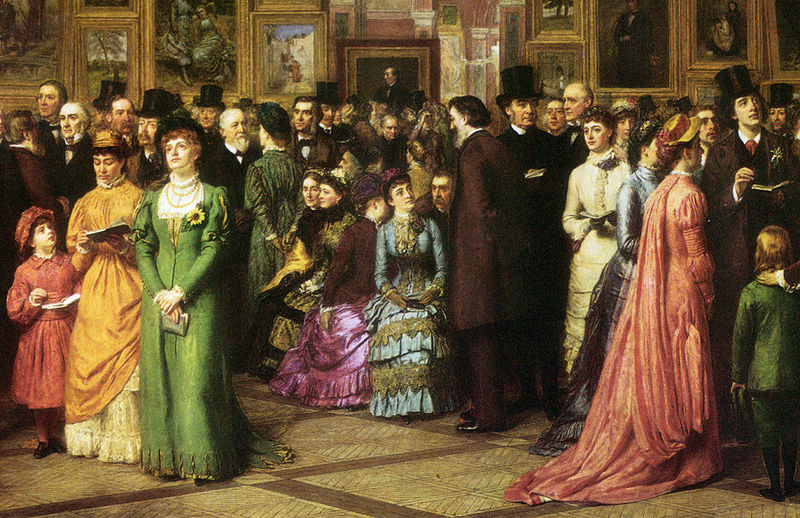 Have a closer look at each of the paintings depicting scenes from Victorian life. 

Fill in your sheet to record what the paintings tell you.
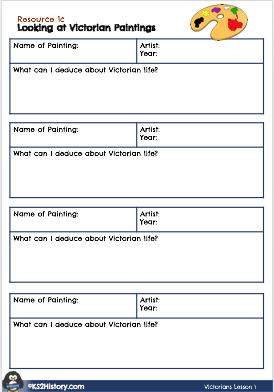 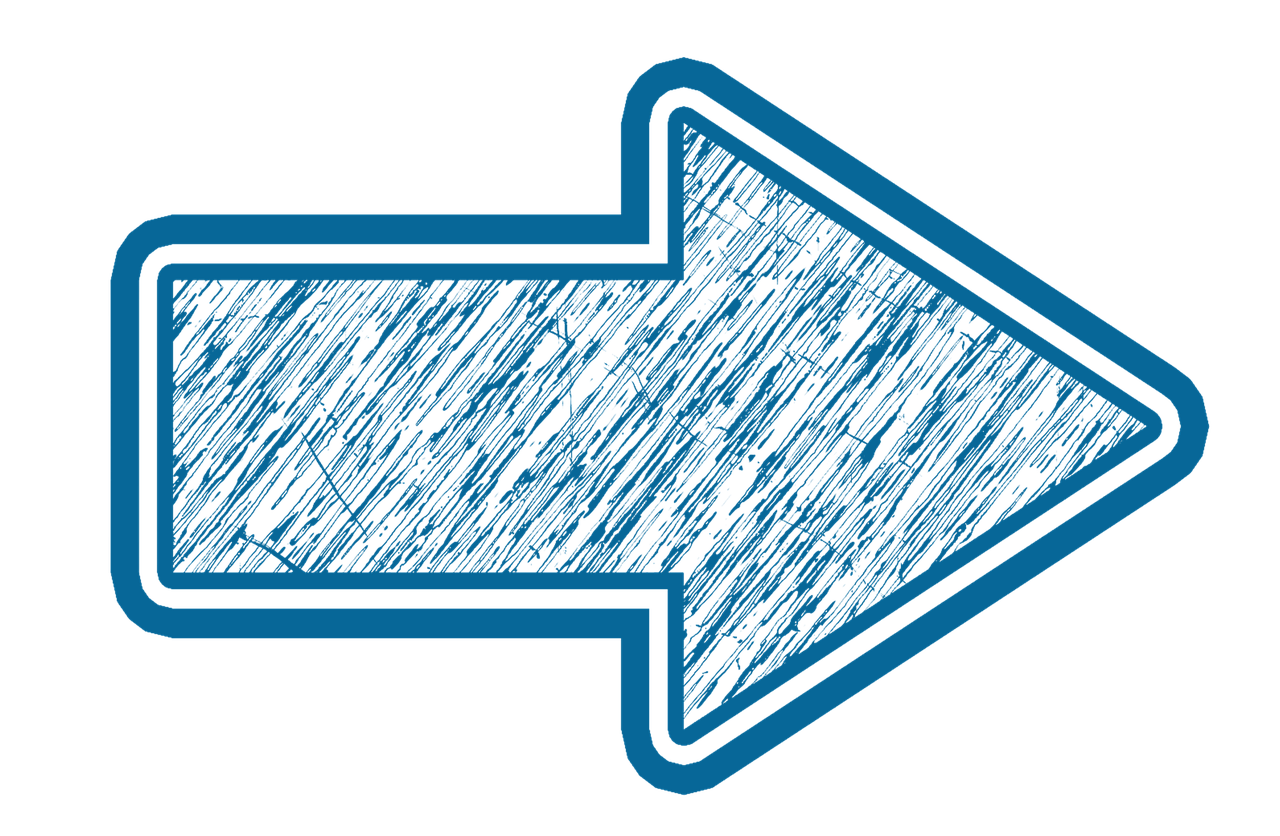 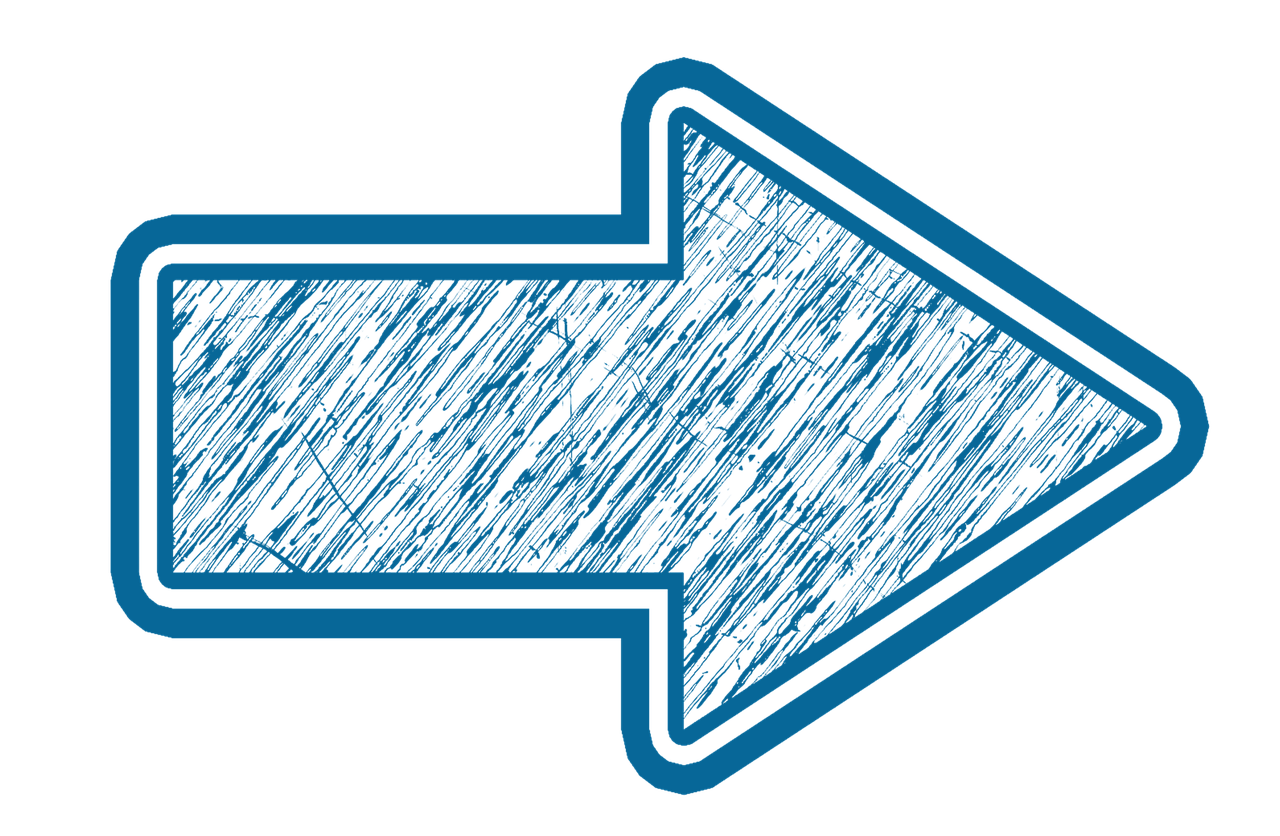 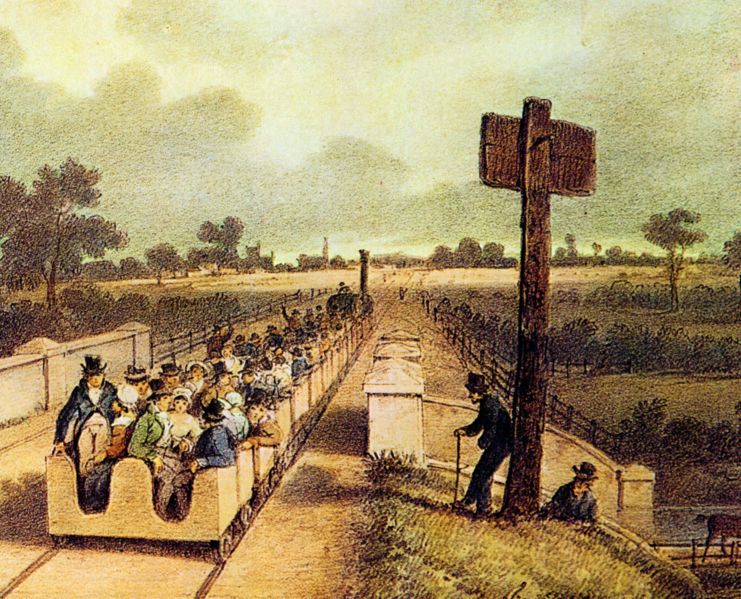 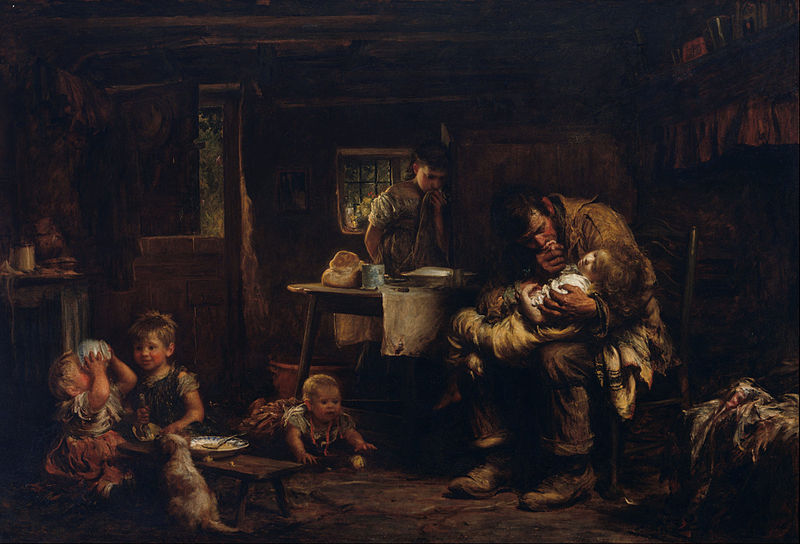 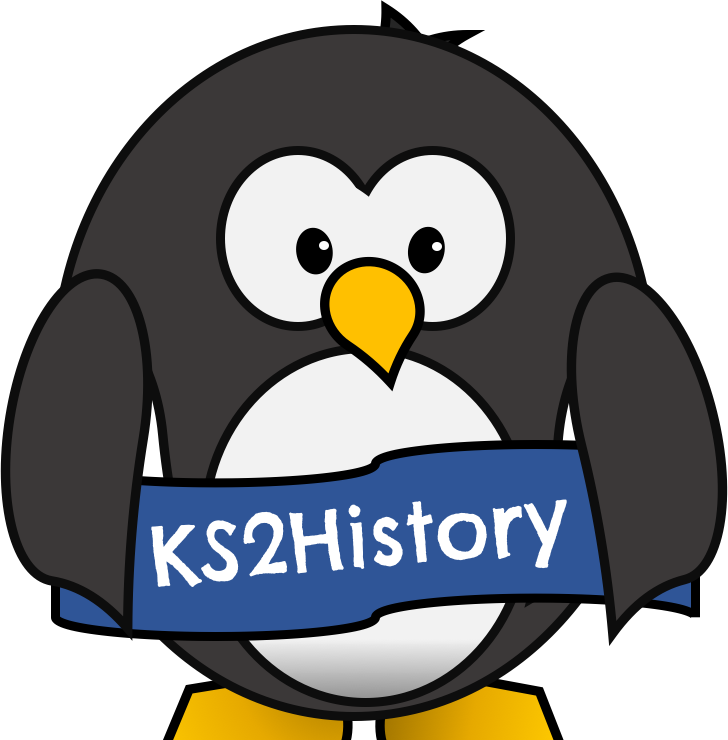 Victorians Lesson 1:
Introduction to the Victorians
©KS2History.com
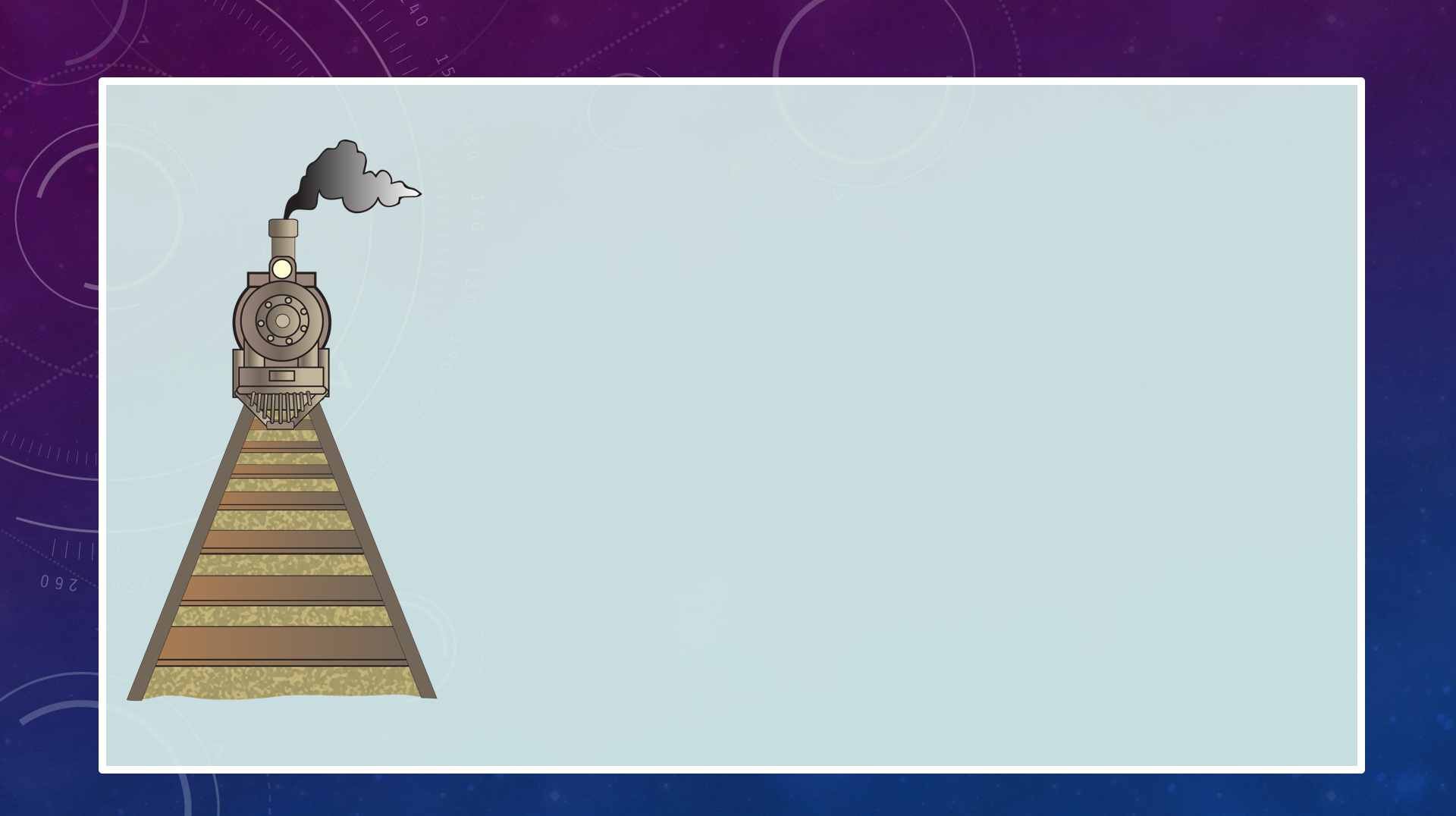 Spot Check
Spot Check

Tell your partner:
When the Victorian period was
Something that changed during this period
Something about everyday life during this period
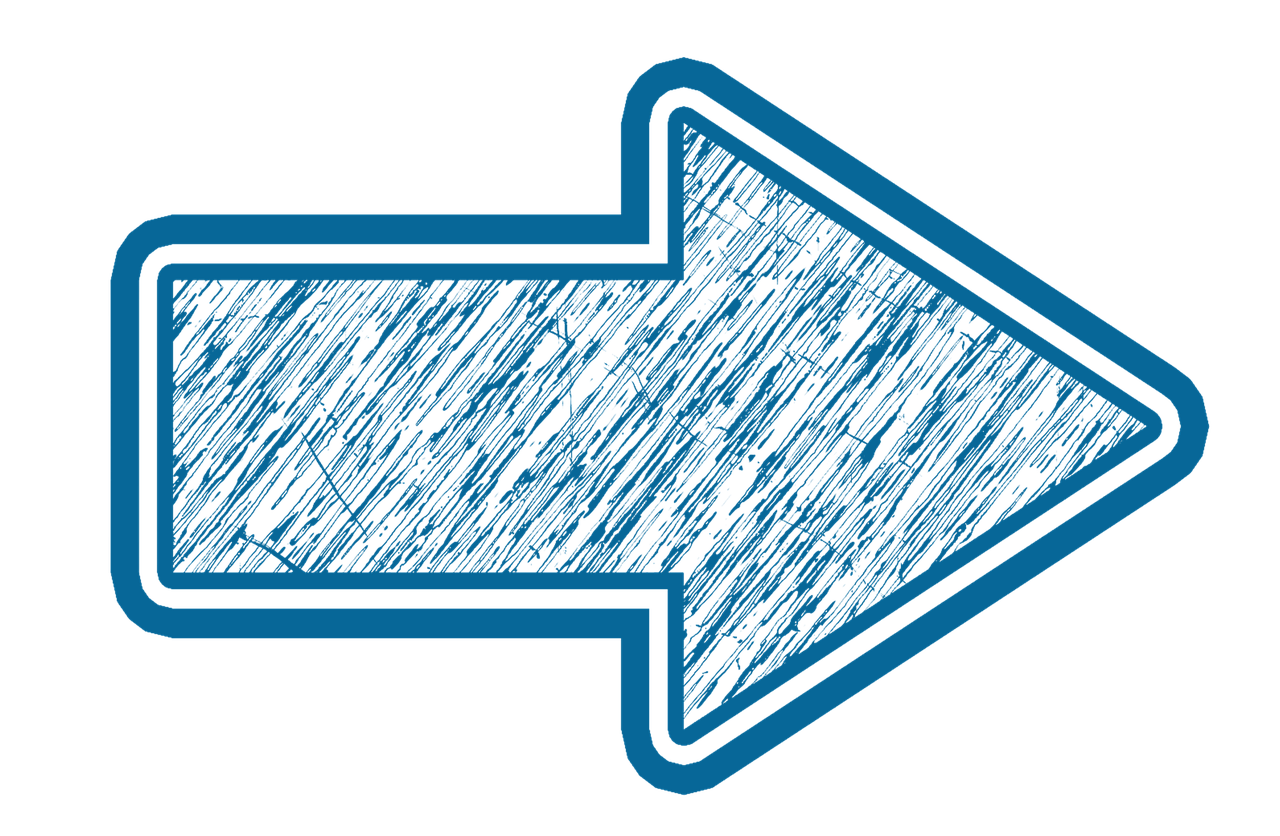 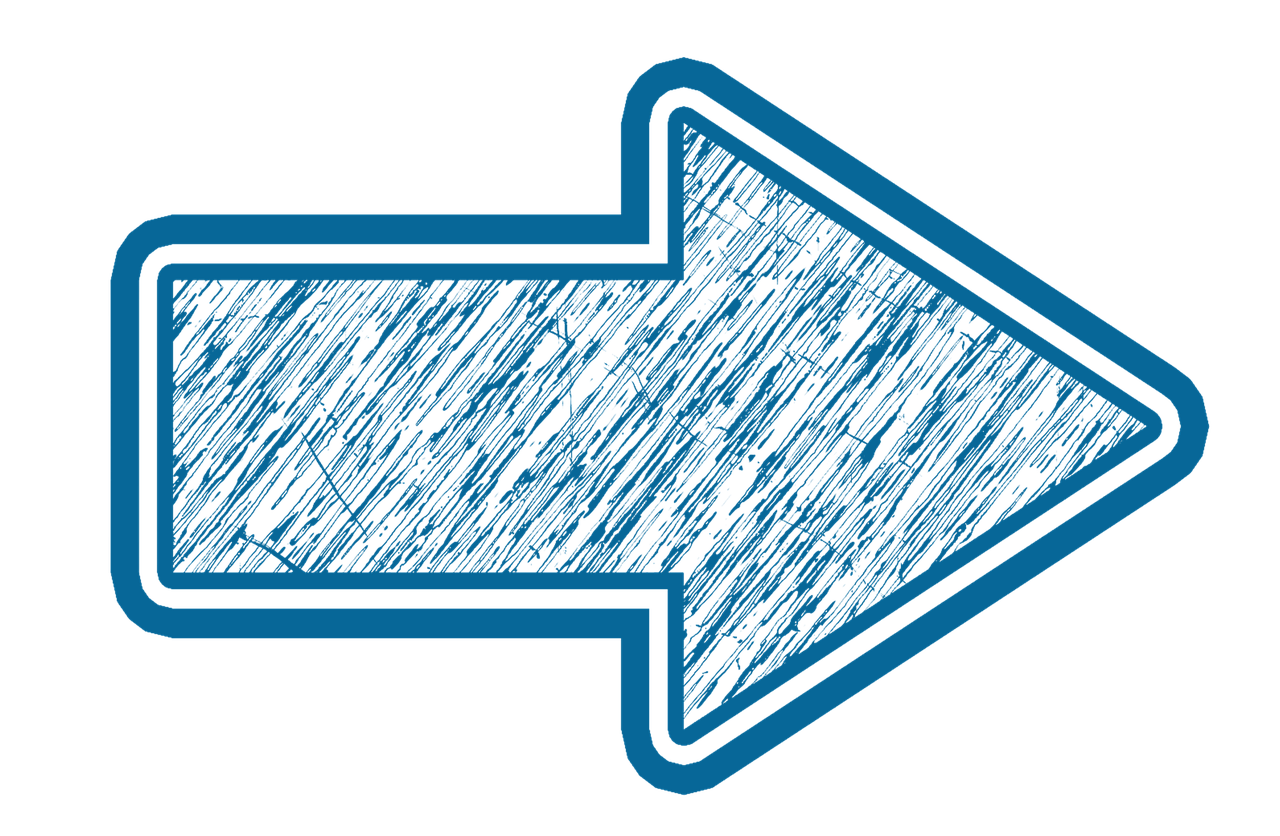 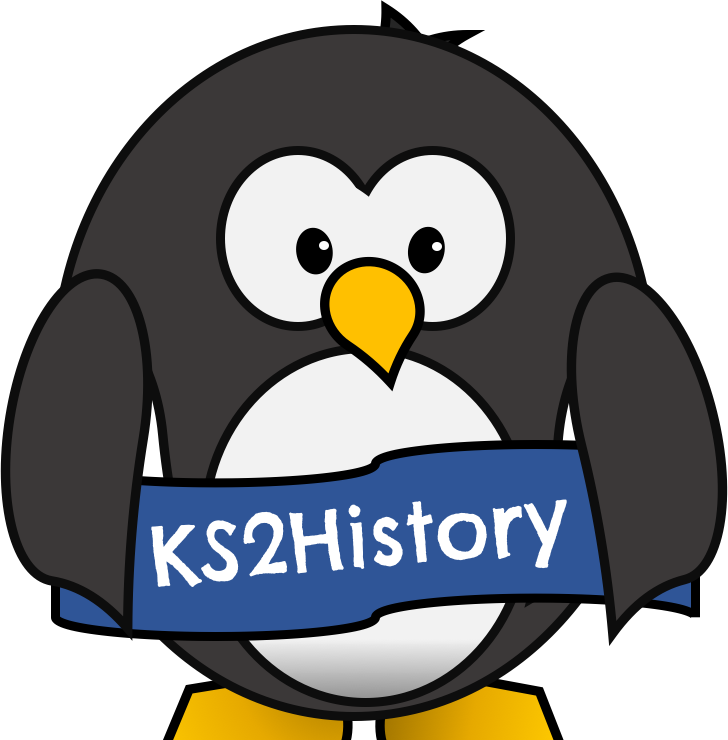 Victorians Lesson 1:
Introduction to the Victorians
©KS2History.com
Plenary
Would I lie to you?
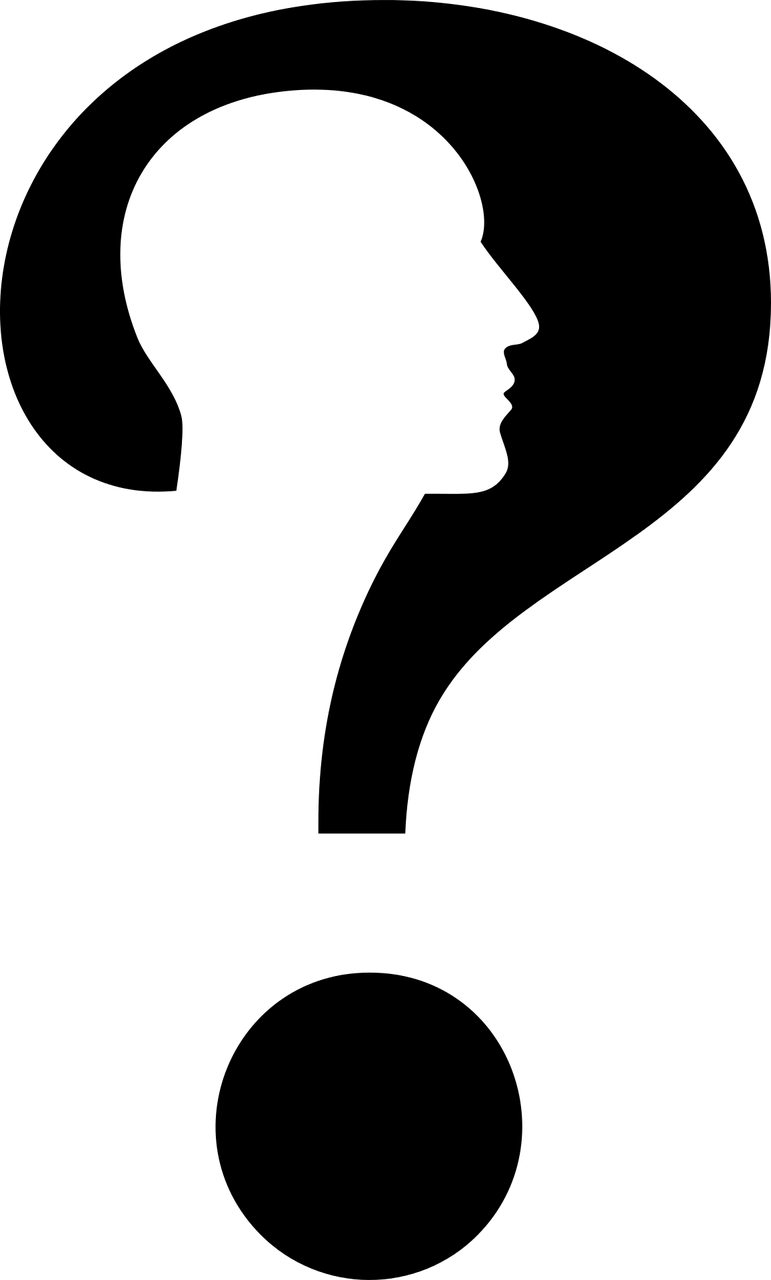 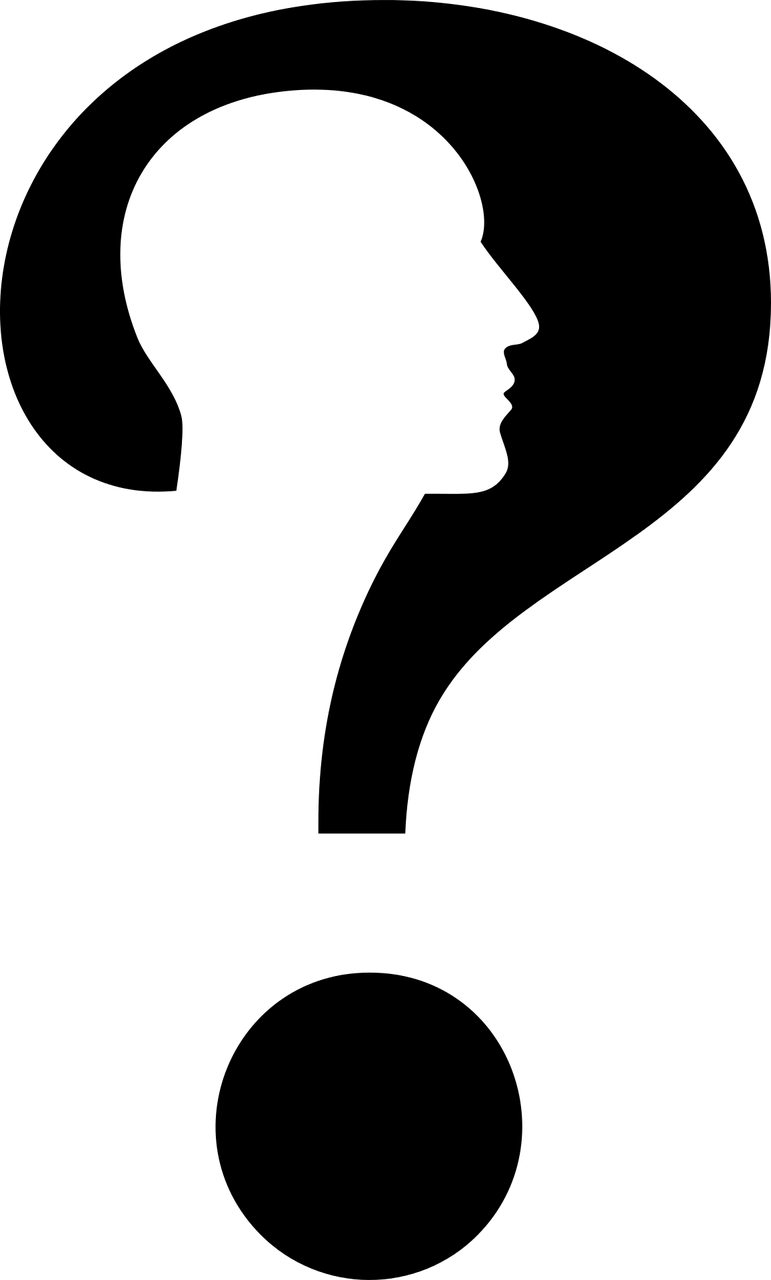 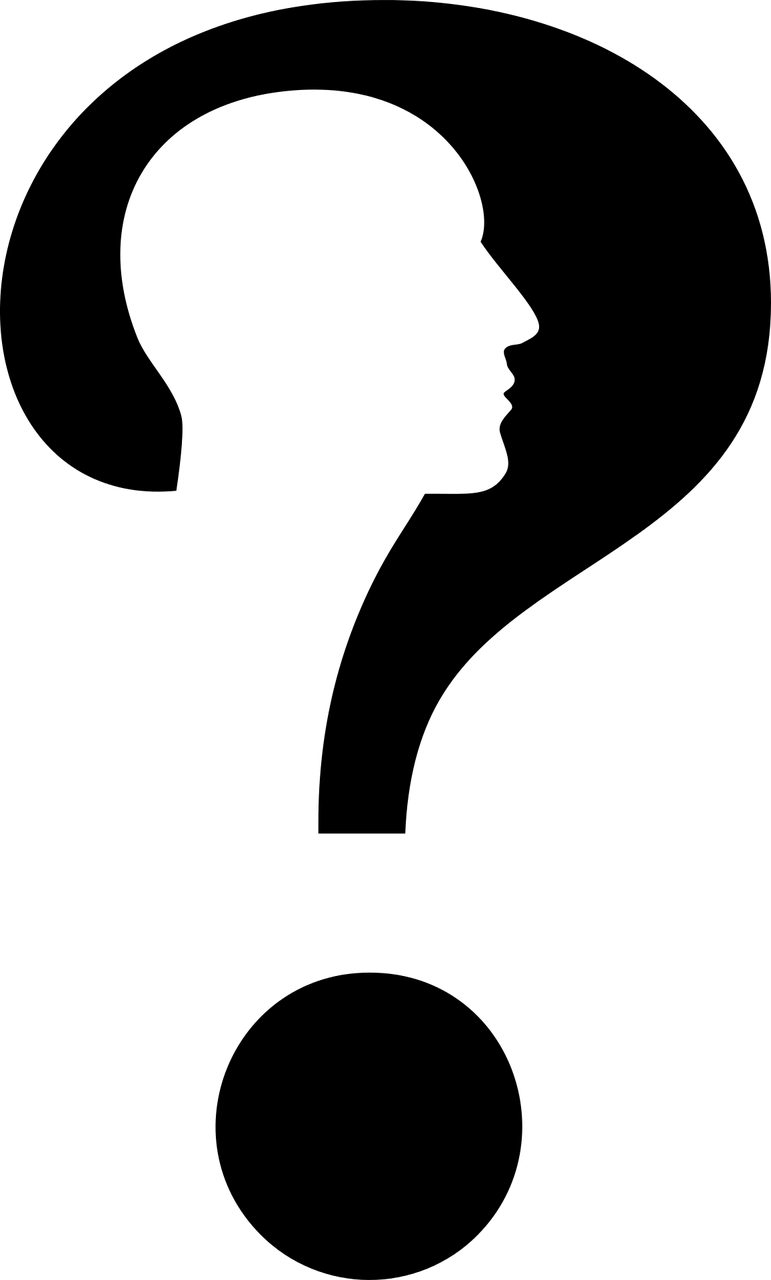 Read the facts below about Victorian times. Three are true and one of them is false – can you guess which one is a lie?   (Answer on next slide)
Many children had to go to work in Victorian times. Work was sometimes very dangerous and included tasks like climbing up chimneys, cleaning factory machines or travelling down dark mines.
In Victorian schools, classes were so big that there were sometimes 100 children in them and the children were hit with a cane as a punishment for breaking the strict rules.
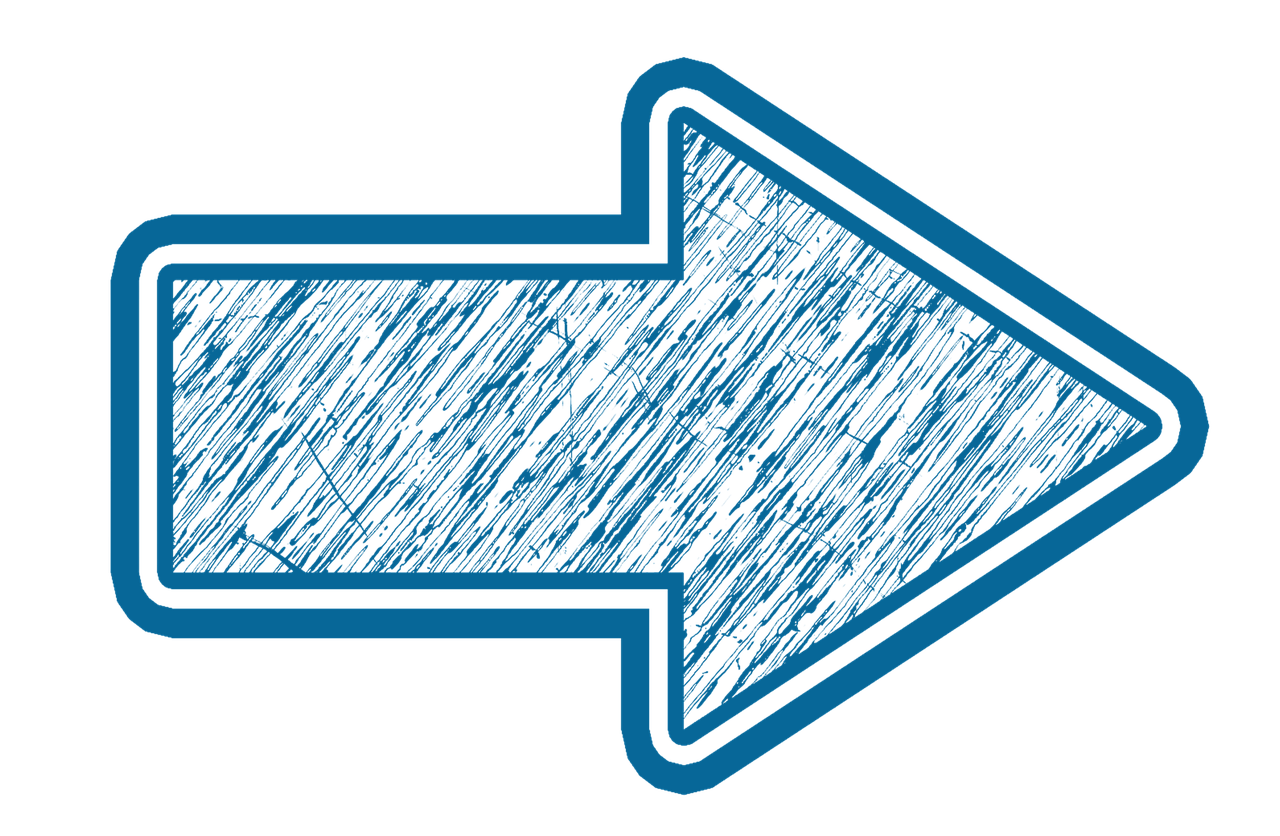 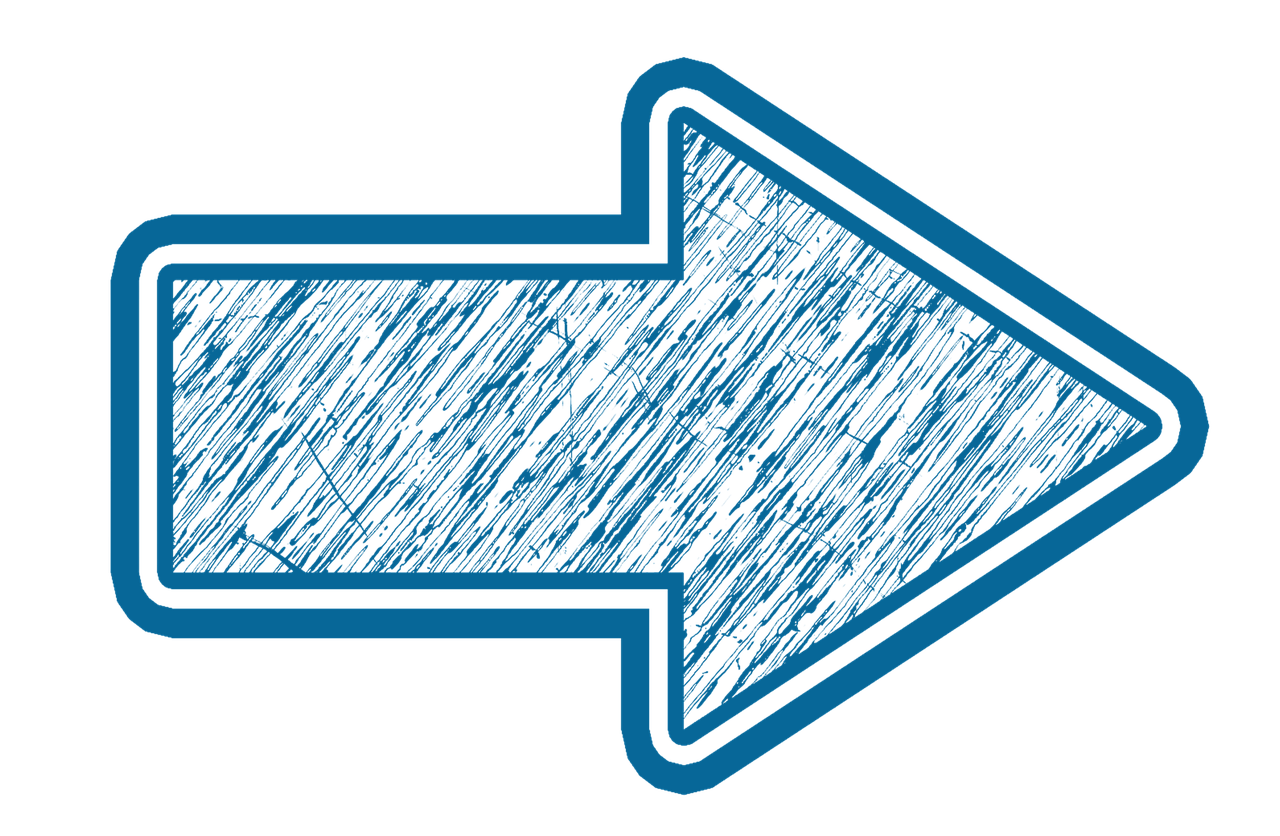 Queen Victoria was the first person to invent the typewriter. One time she grew so tired of writing her diary with an ink pen that she stayed up all night to invent a machine that could write for her.
During the Victorian period, Britain was to become the richest country in the whole world with the largest empire. Its empire was so powerful that by 1901, it ruled over a quarter of the world’s population.
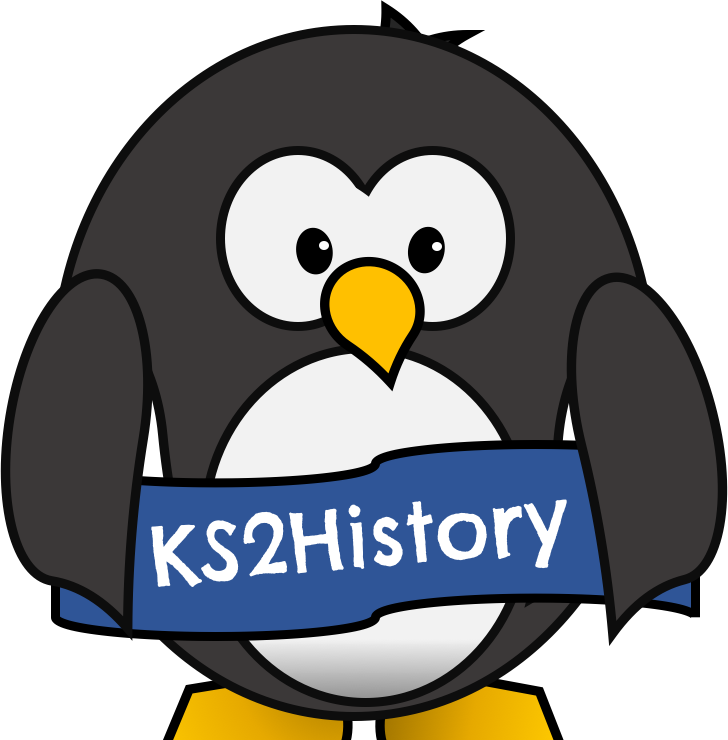 Victorians Lesson 1:
Introduction to the Victorians
©KS2History.com
Plenary
Would I lie to you?
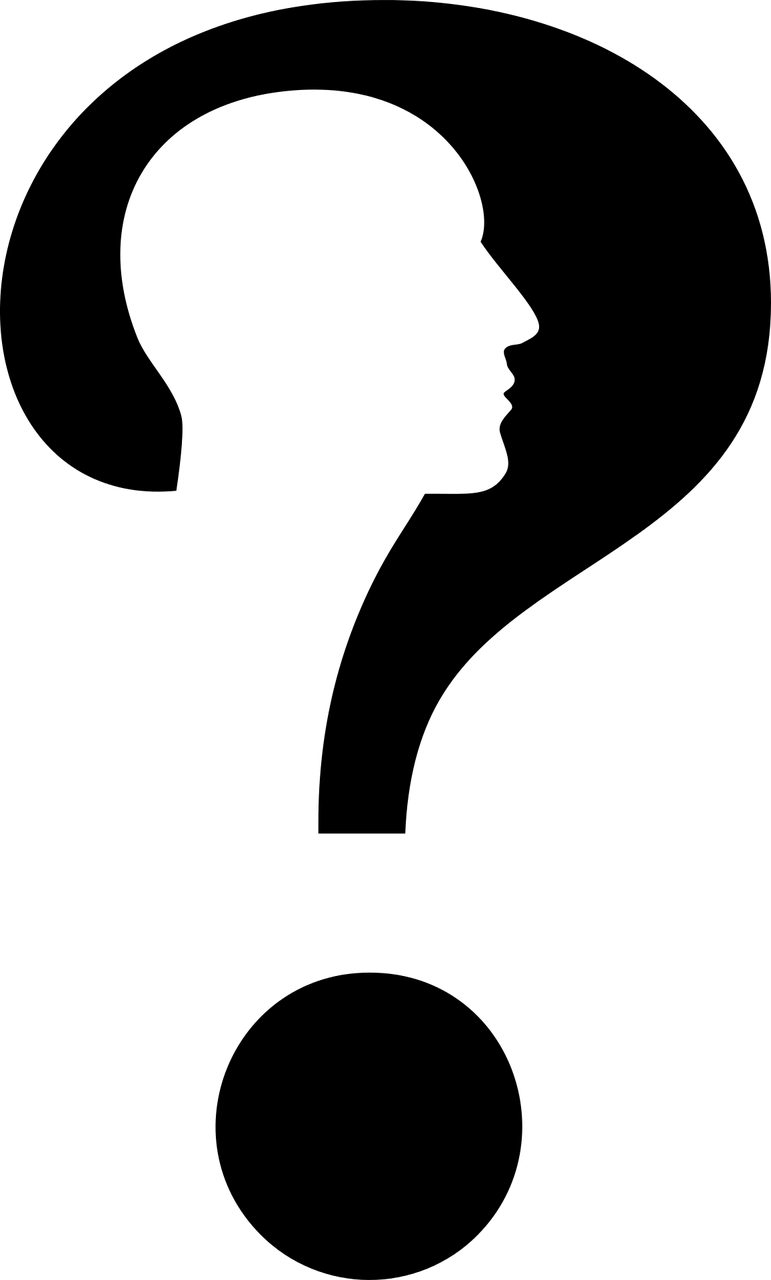 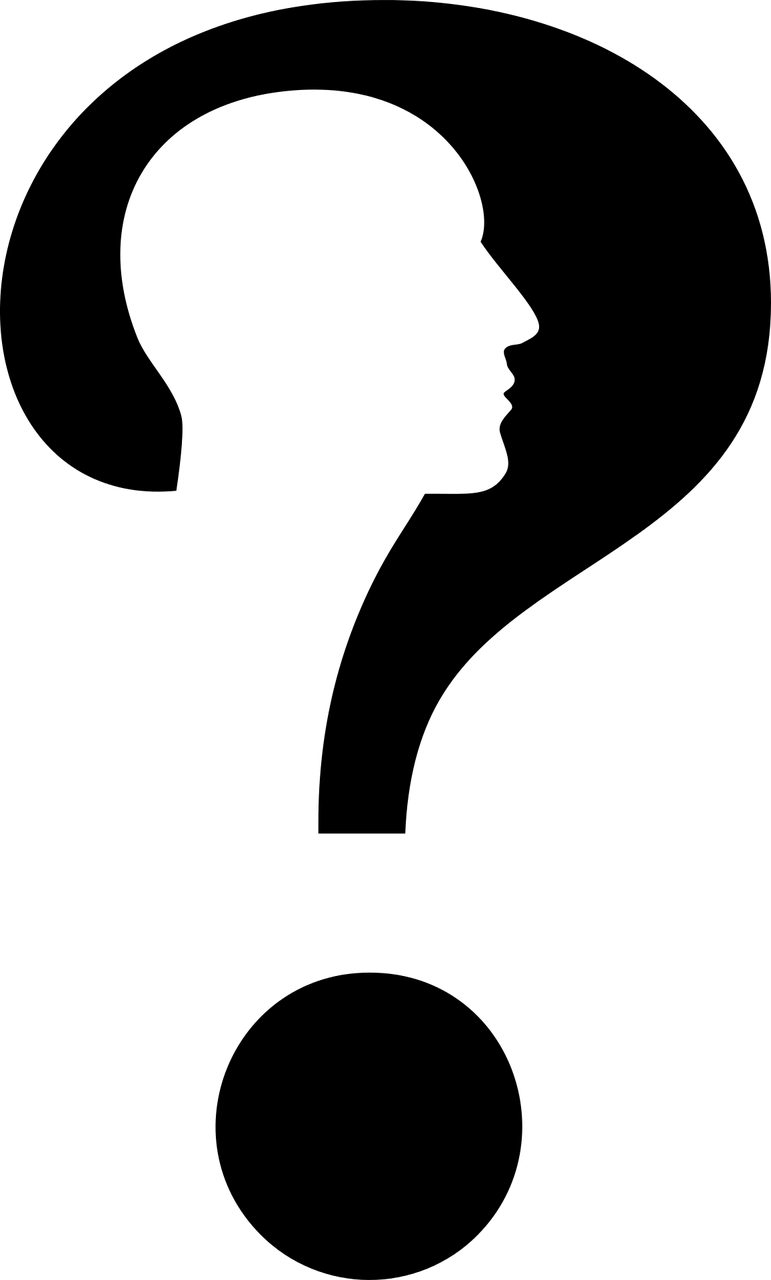 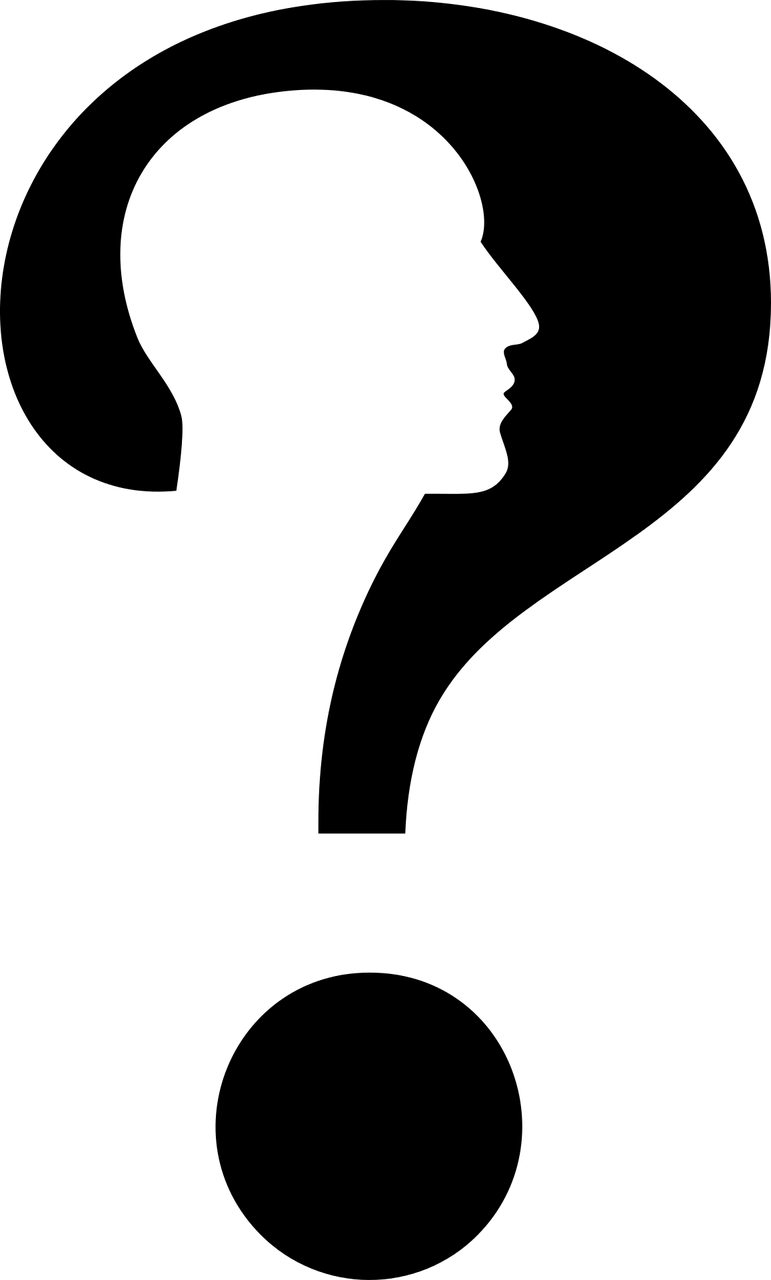 Answer: the red one is false!
Many children had to go to work in Victorian times. Work was sometimes very dangerous and included tasks like climbing up chimneys, cleaning factory machines or travelling down dark mines.
In Victorian schools, classes were so big that there were sometimes 100 children in them and the children were hit with a cane as a punishment for breaking the strict rules.
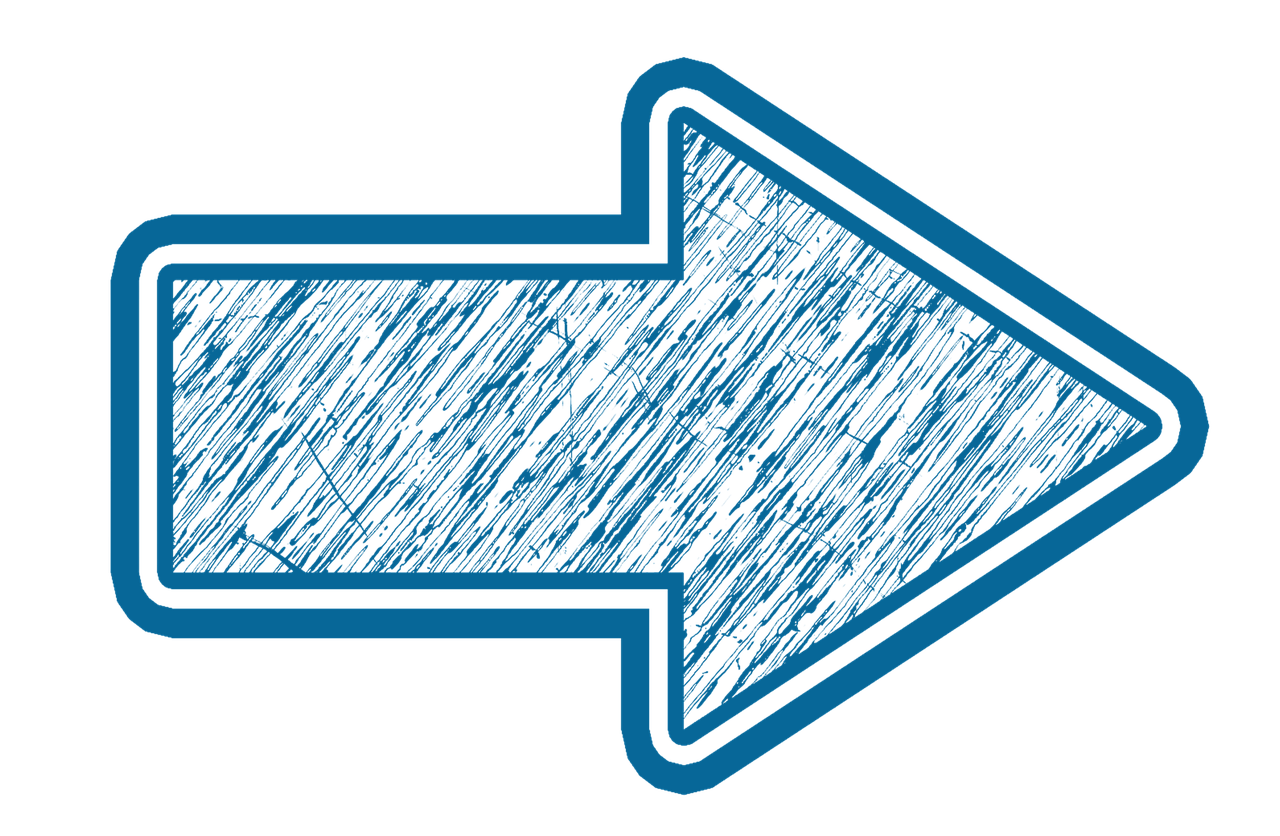 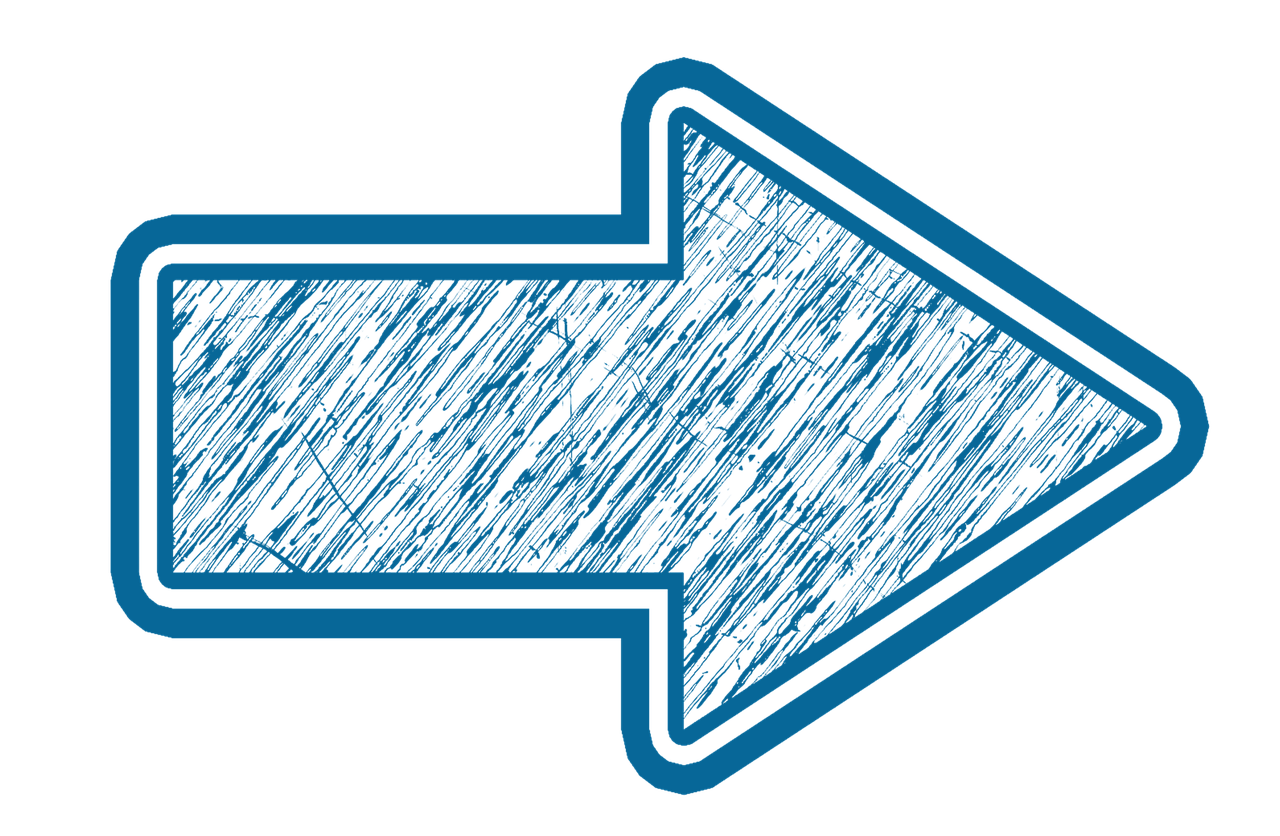 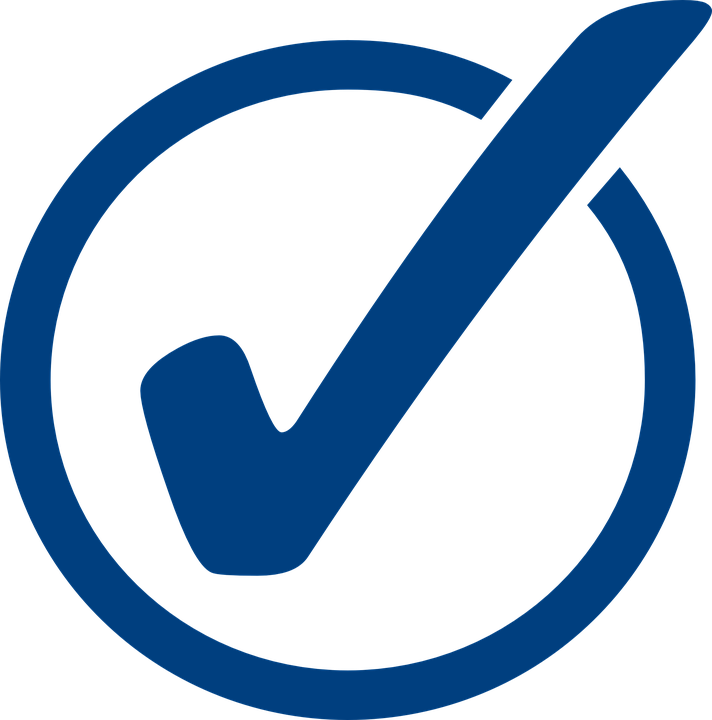 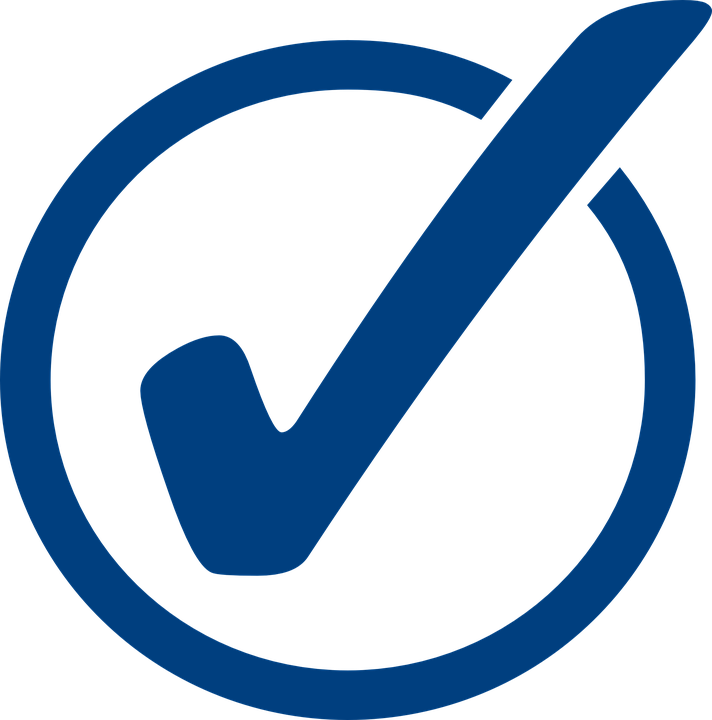 Queen Victoria was the first person to invent the typewriter. One time she grew so tired of writing her diary with an ink pen that she stayed up all night to invent a machine that could write for her.
During the Victorian period, Britain was to become the richest country in the whole world with the largest empire. Its empire was so powerful that by 1901, it ruled over a quarter of the world’s population.
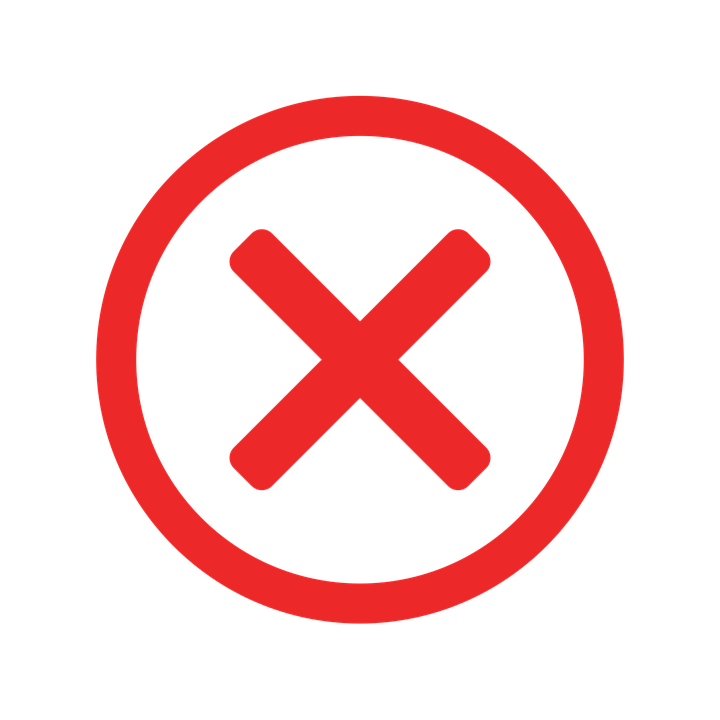 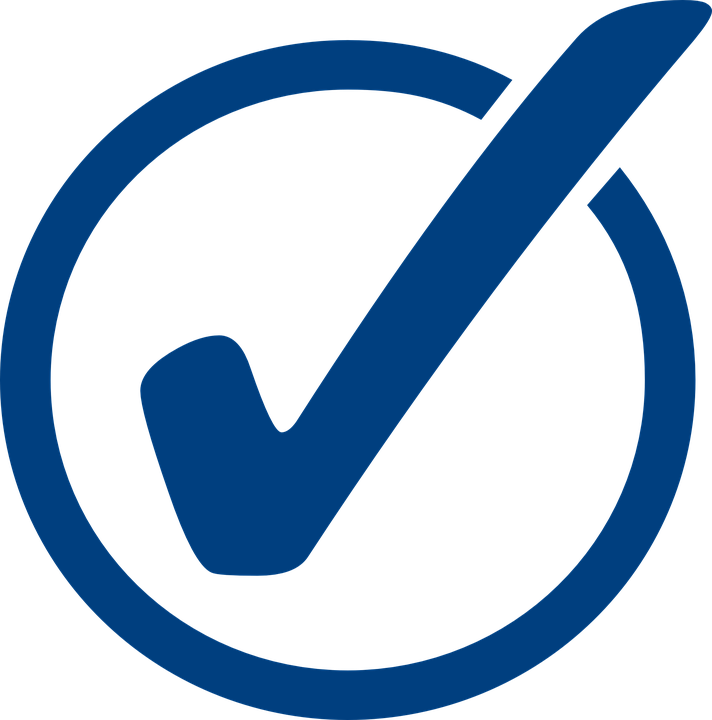 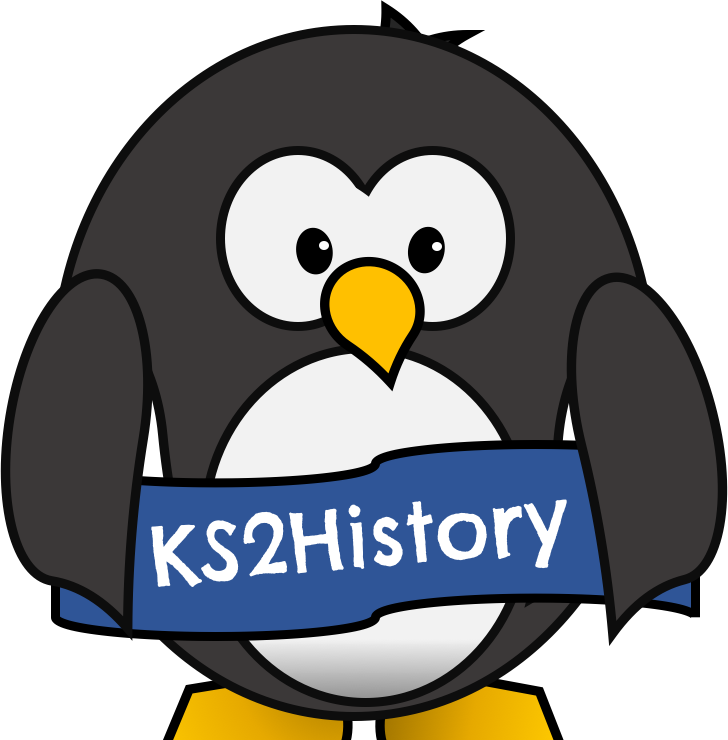 Victorians Lesson 1:
Introduction to the Victorians
©KS2History.com